KIT dedicato Scuole / Insegnanti
TEMA: INSEGNARE LA SICUREZZA
1. Organizza in classe un’attività sulla sicurezza
Contesto: scuole primarie
2. Fai una lezione con le risorse didattiche di NAPO
Contesto: scuole primarie - secondarie di primo livello
Organizza in classe un’attività sulla sicurezza
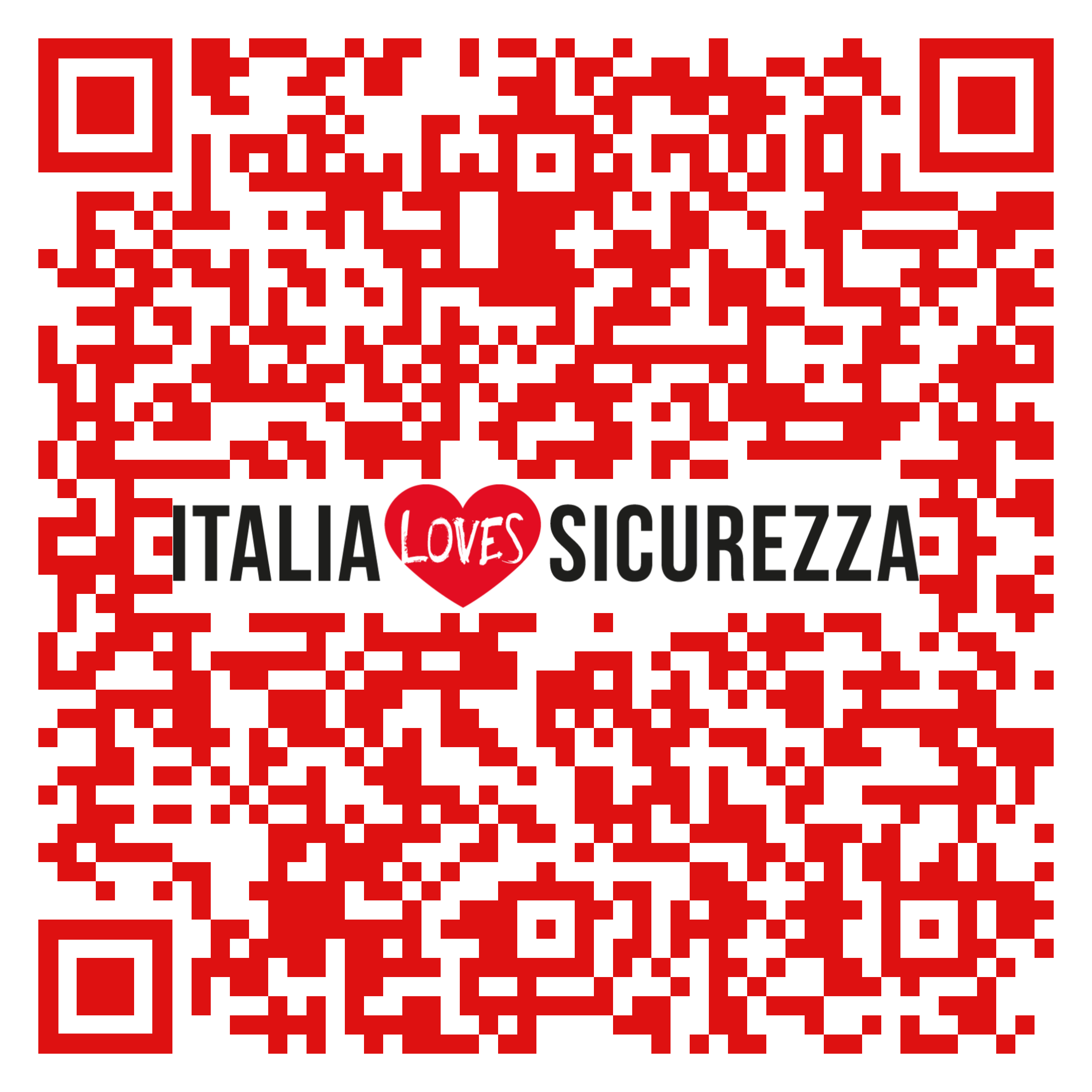 insegnare la sicurezza
Organizza in classe un’attività sulla sicurezza
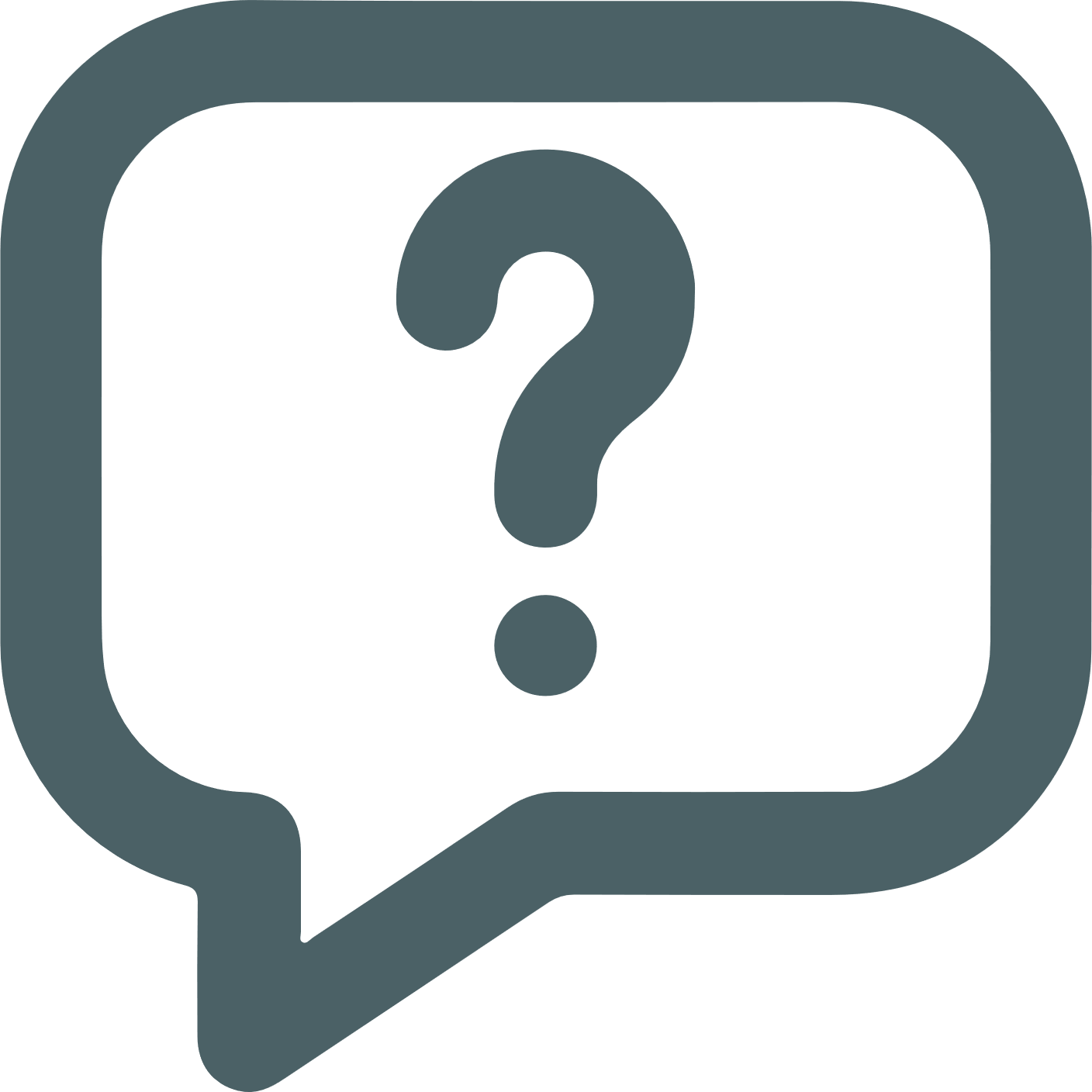 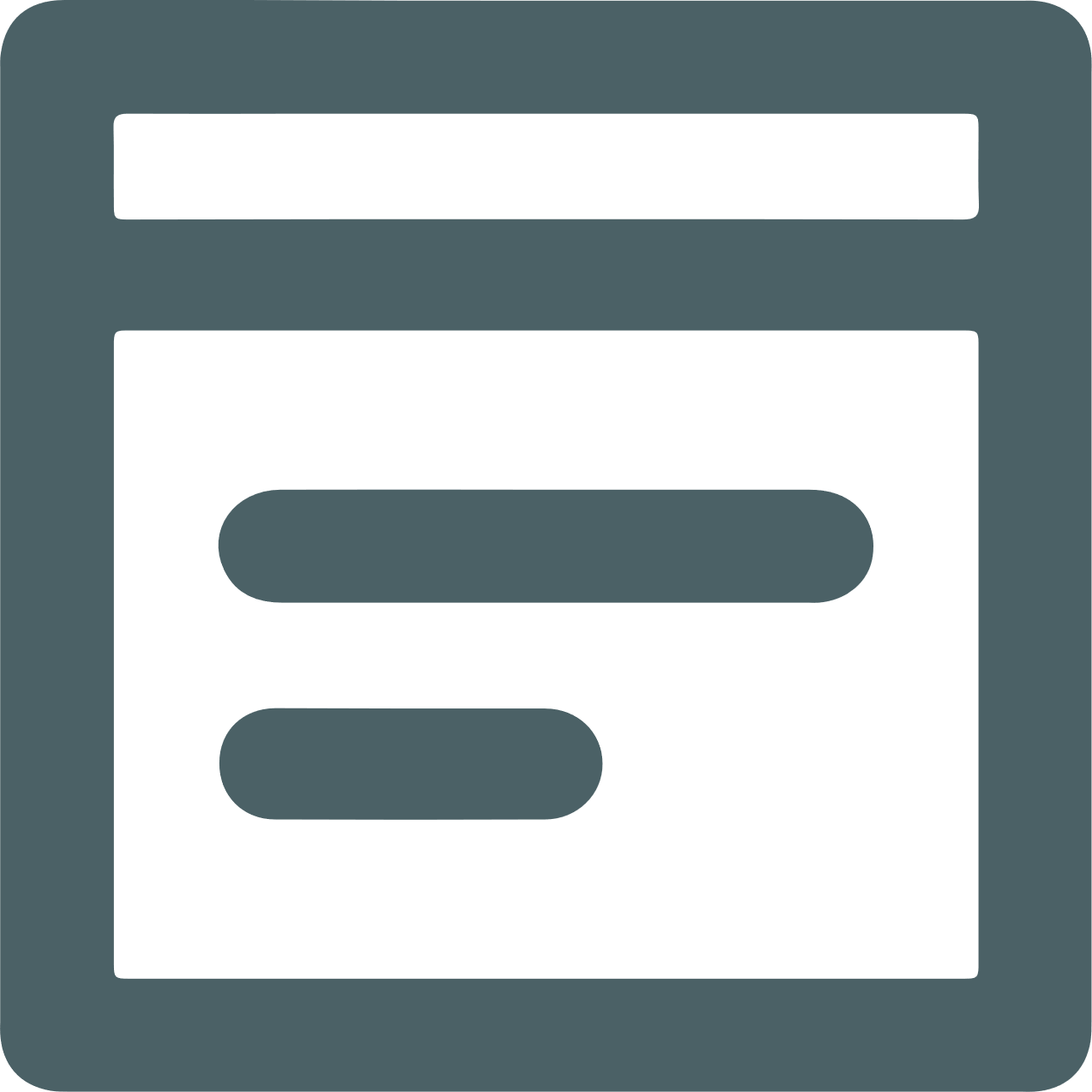 PERCHÉ

A “pensare sicuro” si impara fin da piccoli. 

I bambini consapevoli di oggi saranno i safety leader di domani.
DESCRIZIONE
A scuola si impara molto; perché non imparare anche il valore della sicurezza? 
Se sei un genitore o un insegnante, scopri le attività pensate per i più piccoli, come il laboratorio gratuito “Piccoli Leader in Safety” di Fondazione LHS, dedicato agli alunni delle elementari, e proponi di organizzarle in classe!
https://www.weschool.com/it/progetti/piccoli-leader-in-safety/
Piccoli Leader in Safety - by Fondazione LHS & Weschool
insegnare la sicurezza
Fai una lezione con le risorse didattiche di Napo
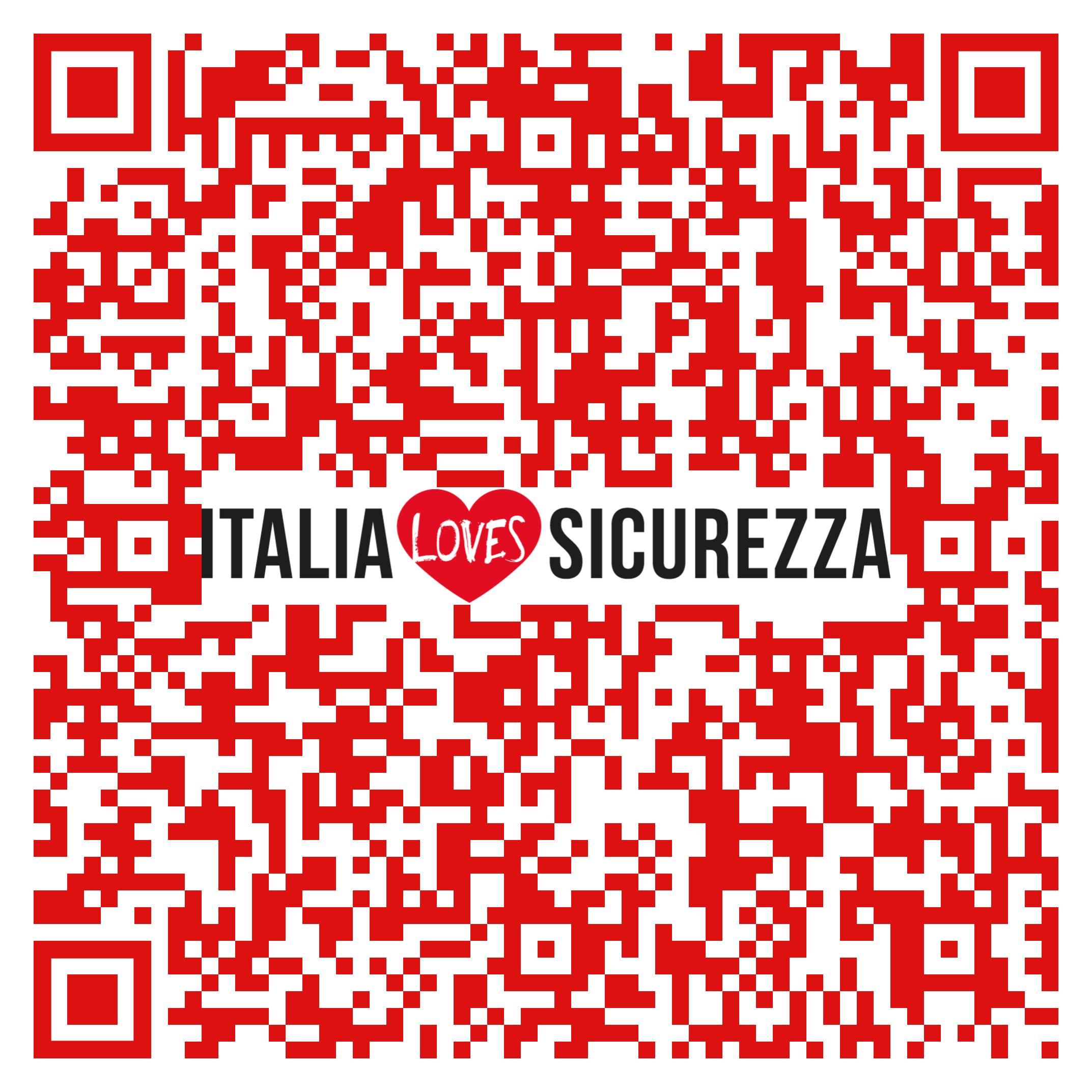 insegnare la sicurezza
Fai una lezione con le risorse didattiche di Napo
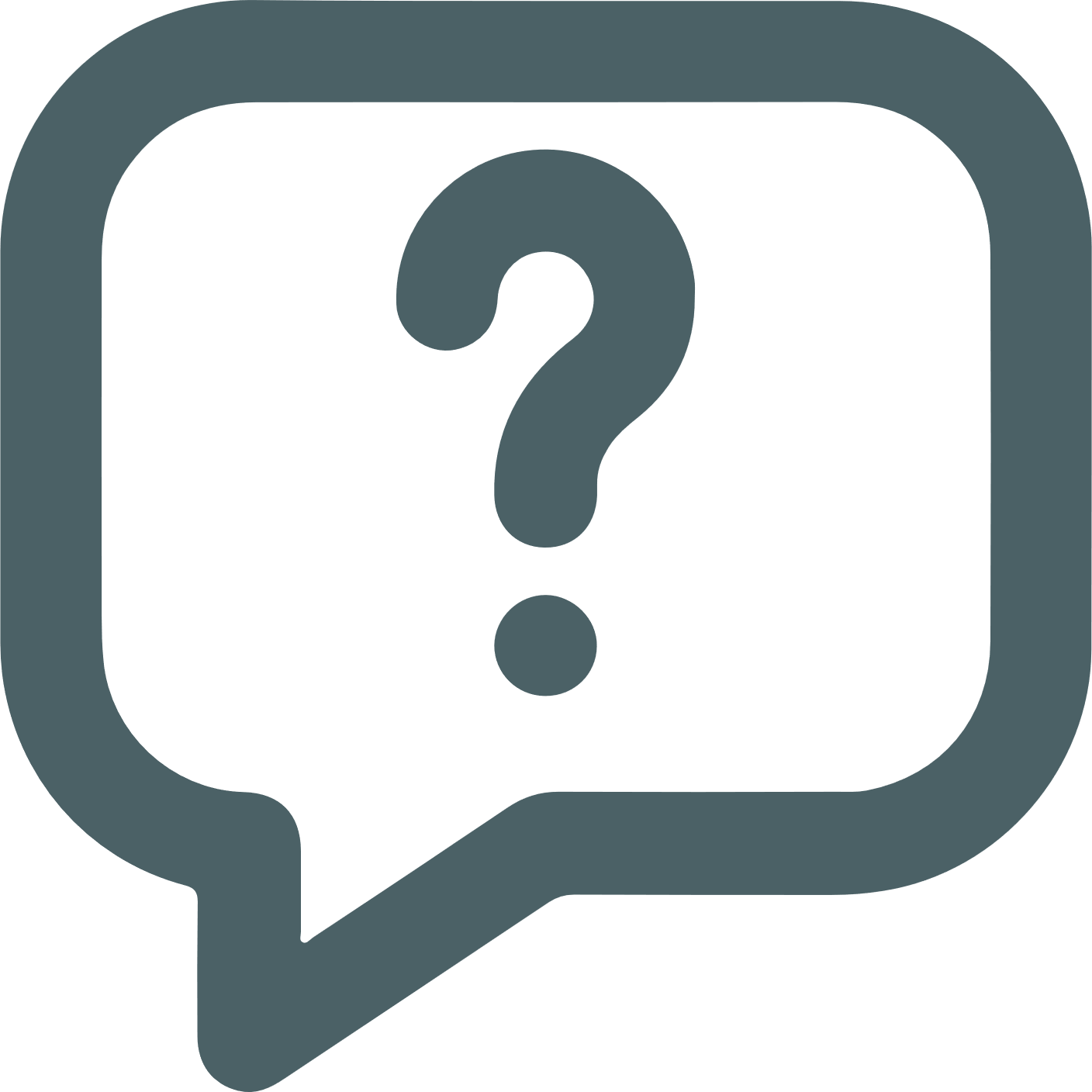 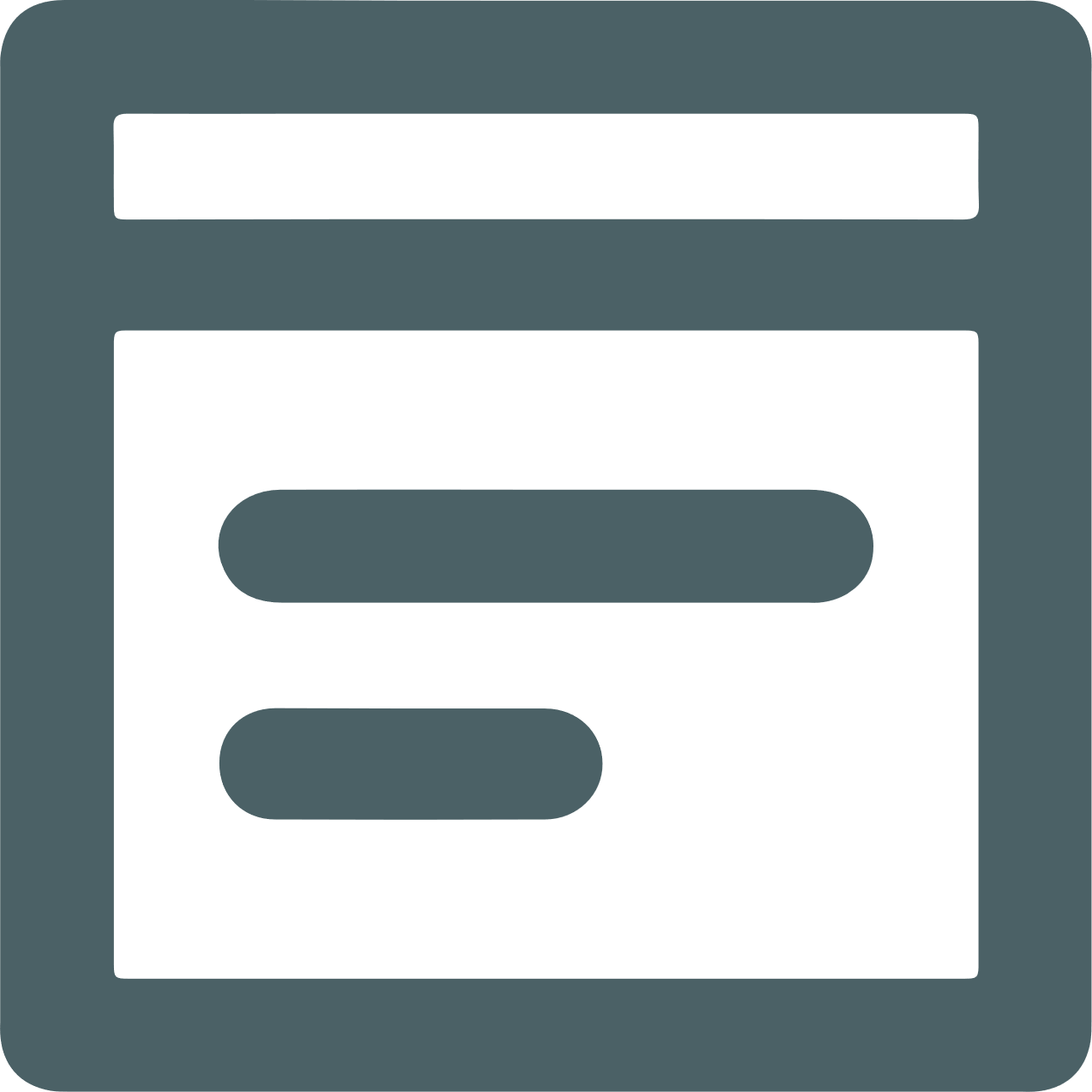 PERCHÉ

Educare i bambini alla prevenzione e permettere loro di familiarizzare con la segnaletica, gli strumenti di protezione o l’individuazione dei rischi è il primo passo per creare i safety leader di domani.
DESCRIZIONE
Per presentare ai tuoi alunni le principali tematiche di salute e sicurezza in modo divertente ma efficace, usa gli strumenti creati dall’EU-OSHA (Agenzia europea per la sicurezza e la salute sul lavoro): ogni lezione prevede un breve video con protagonista il simpatico personaggio di Napo, specifici obiettivi di apprendimento e varie attività proposte.
https://www.napofilm.net/it/learning-with-napo/napo-for-teachers?pk_campaign=sm_
A scuola con Napo (EU-OSHA)
insegnare la sicurezza
TEMA: SENSIBILIZZAZIONE ALLA SICUREZZA
1. Scopri come innescare il cambiamento attraverso i comportamenti
Contesto: lezioni (es. educazione civica), riunioni con i colleghi, iniziative interne.
2. Adotta e condividi i principi cardine della cultura della sicurezza
Contesto: lezioni (es. educazione civica), riunioni con i colleghi, iniziative interne (da proporre previa introduzione della campagna Obiettivo 18).
3. Rifletti sulla sicurezza con una canzone
Contesto: lezioni (es. educazione civica), riunioni con i colleghi, iniziative interne.
Scopri come innescare il cambiamento attraverso i comportamenti
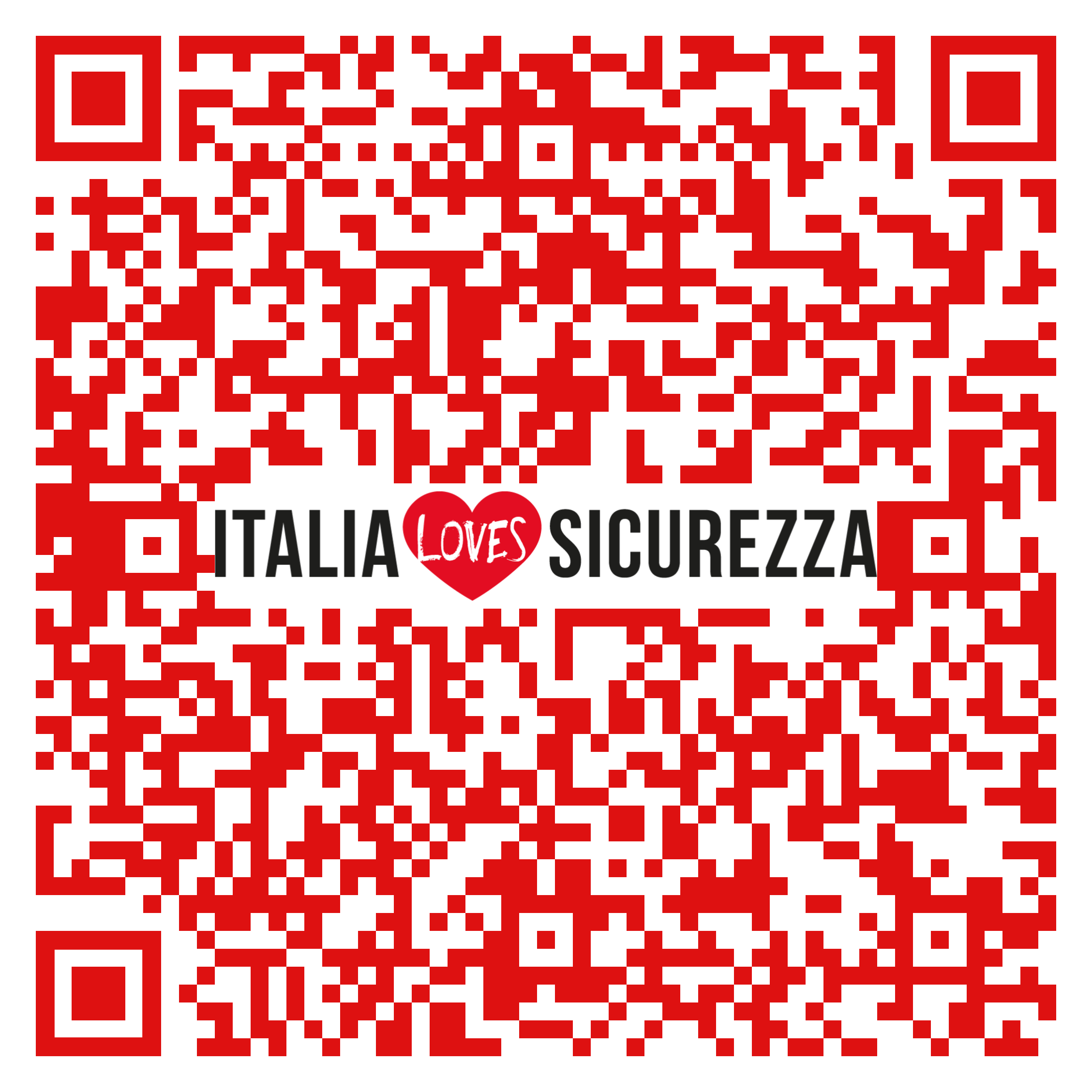 sensibilizzazione alla sicurezza
Scopri come innescare il cambiamento attraverso i comportamenti
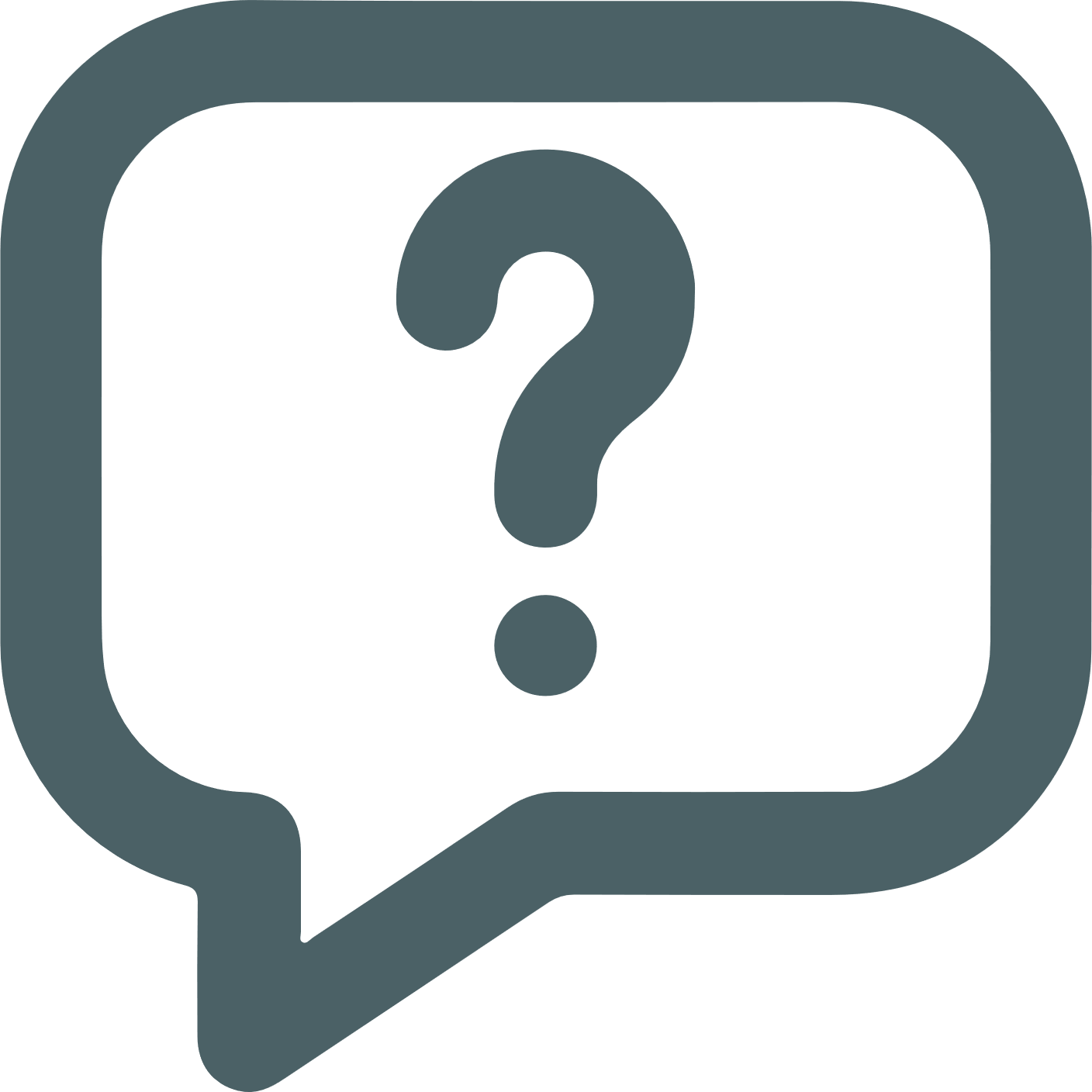 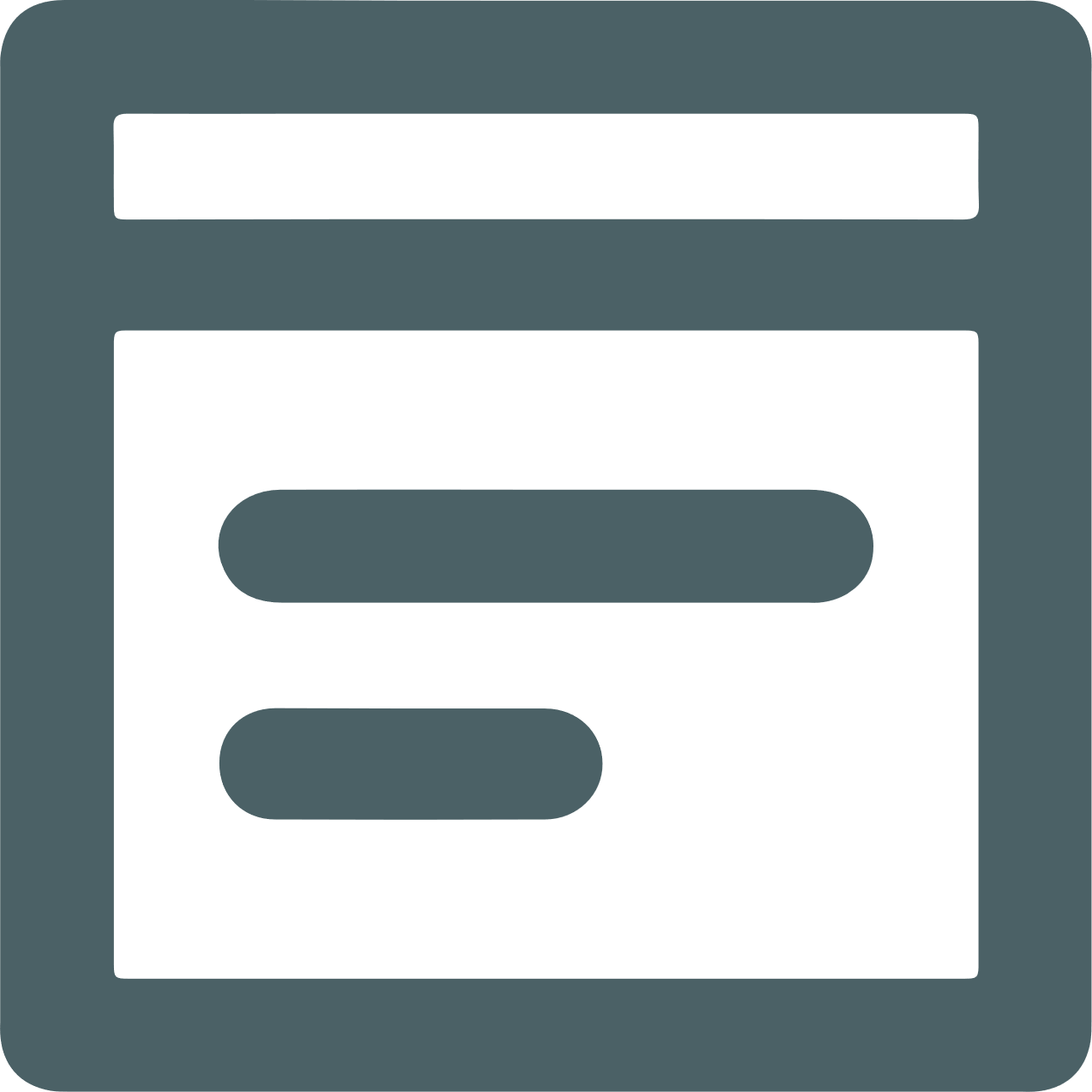 PERCHÉ

Come illustrato nel video, il cambiamento si genera attraverso la “moltiplicazione” di comportamenti virtuosi, un meccanismo esponenziale di coinvolgimento dei singoli per la diffusione della cultura. 

Diventa anche tu agente del cambiamento!
DESCRIZIONE
Guarda l’intervista a Leandro Herrero, ideatore della metodologia del Viral Change (cambiamento virale), sull’impatto che i tuoi comportamenti e quelli delle persone intorno a te possono avere sulla vita e sul cambiamento. Rifletti su un’azione sicura che ritieni fondamentale nella tua esperienza di vita o di lavoro, impegnati a rispettarla fin da subito e, se vuoi, lascia il tuo commento in merito.
https://youtu.be/yVHHzUcyqTo
sensibilizzazione alla sicurezza
Adotta e condividi i principi cardine della cultura della sicurezza
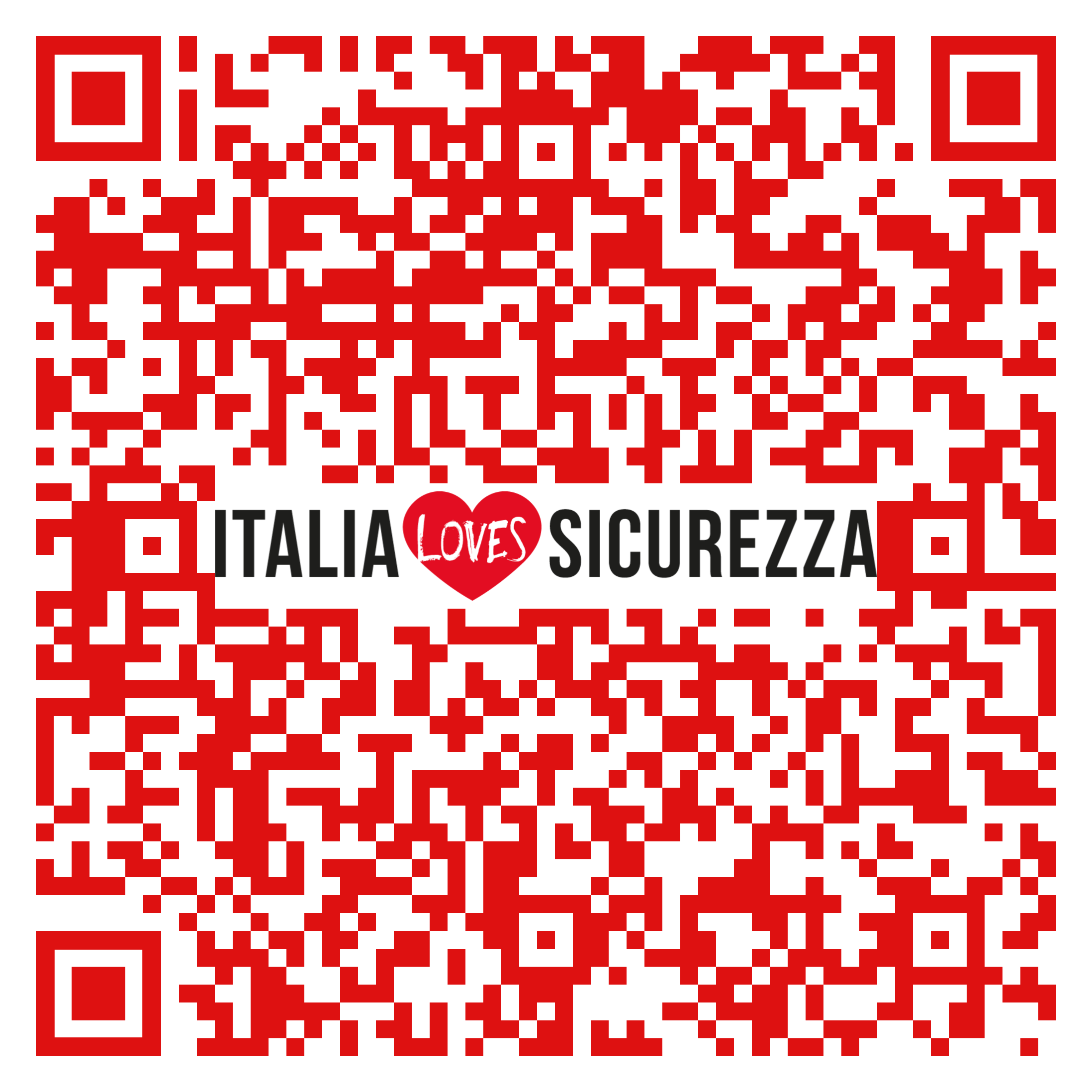 sensibilizzazione alla sicurezza
Adotta e condividi i principi cardine della cultura della sicurezza
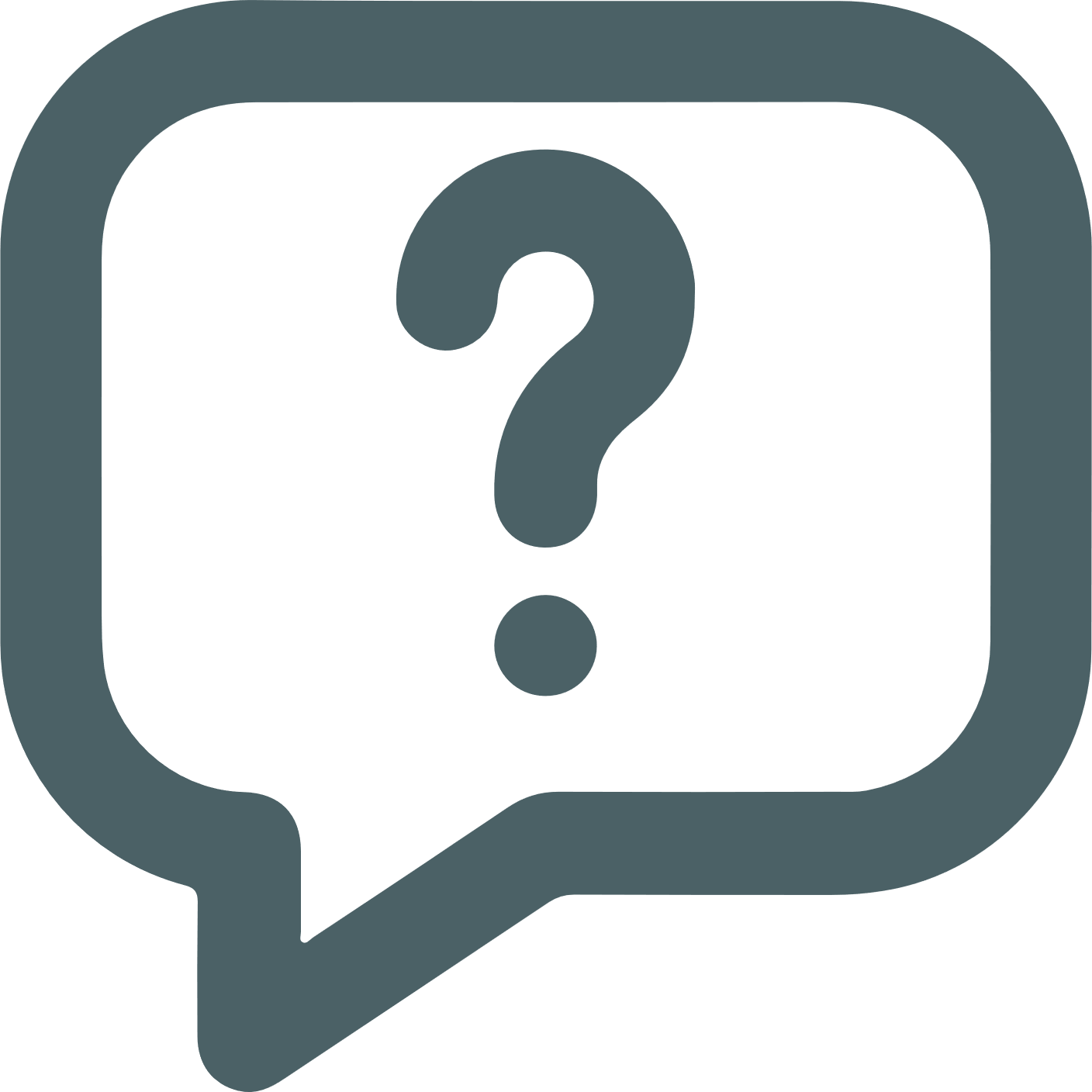 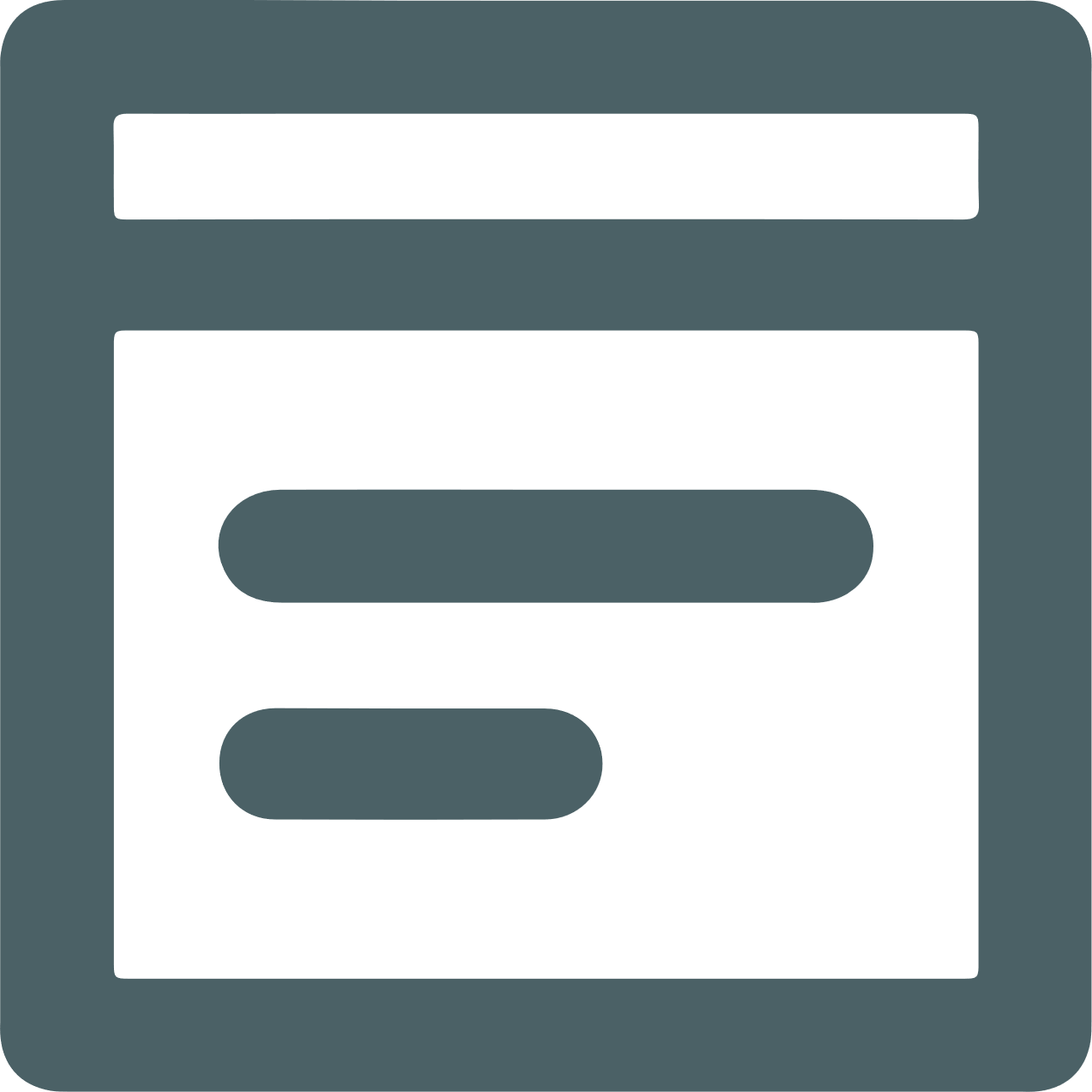 PERCHÉ
Perché: tutti possiamo contribuire a ridurre il numero di infortuni incidenti mortali sul lavoro, partendo dalla consapevolezza di quanto le nostre azioni siano importanti per noi stessi, per ispirare gli altri e per tutelarne la vita. 

Diffondi anche tu la cultura della sicurezza.
DESCRIZIONE
Prendi visione del video e del manifesto di Obiettivo 18 e discutine i valori (nel loro insieme o uno alla volta) con i tuoi colleghi. Puoi sceglierne uno in cui ti identifichi maggiormente e spiegarne le motivazioni, anche nella sezione commenti. 

Impegnati a rispettarlo da subito!
https://www.fondlhs.org/obiettivo18/
https://www.fondlhs.org/manifesto-obiettivo18/
sensibilizzazione alla sicurezza
Rifletti sulla sicurezza con una canzone
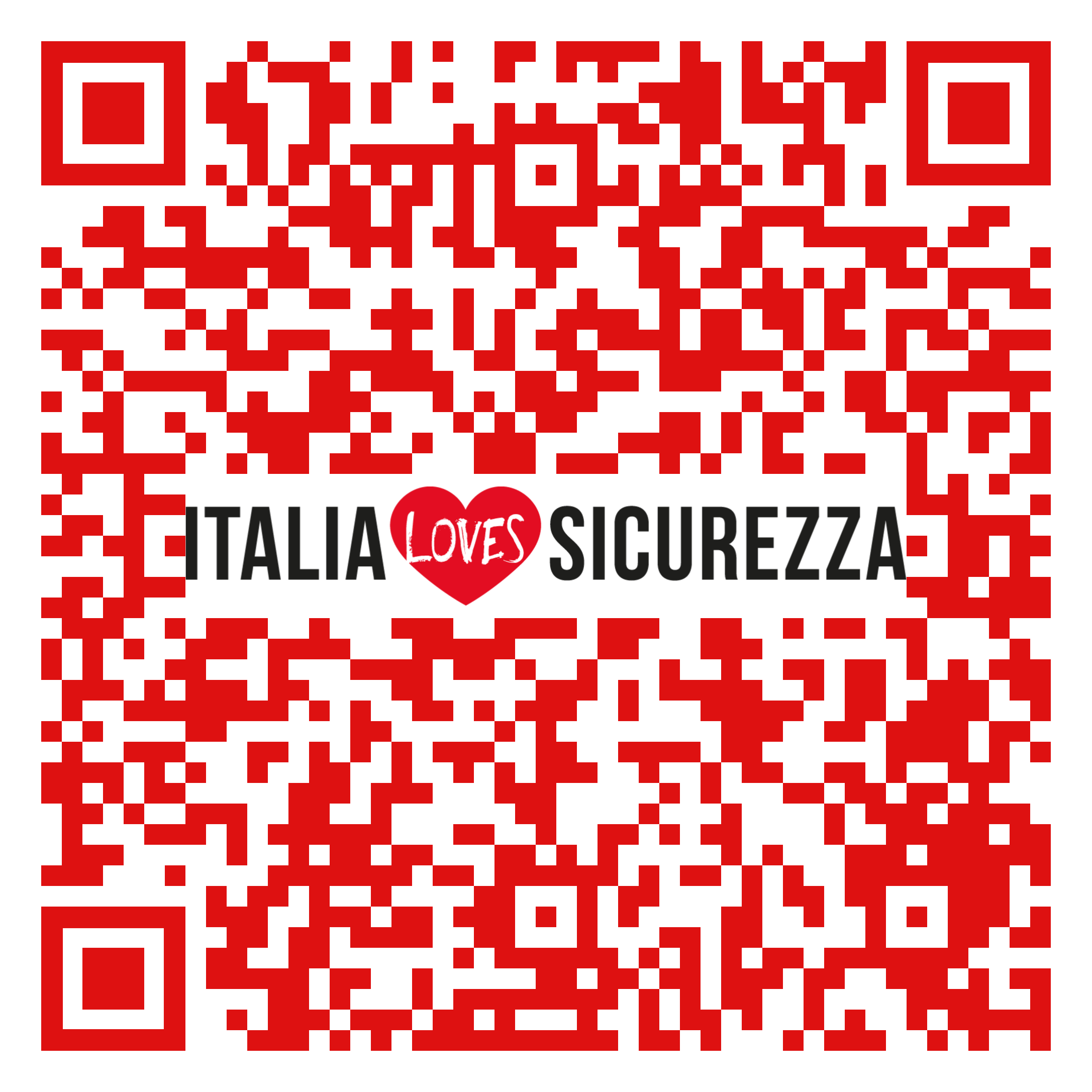 sensibilizzazione alla sicurezza
Rifletti sulla sicurezza con una canzone
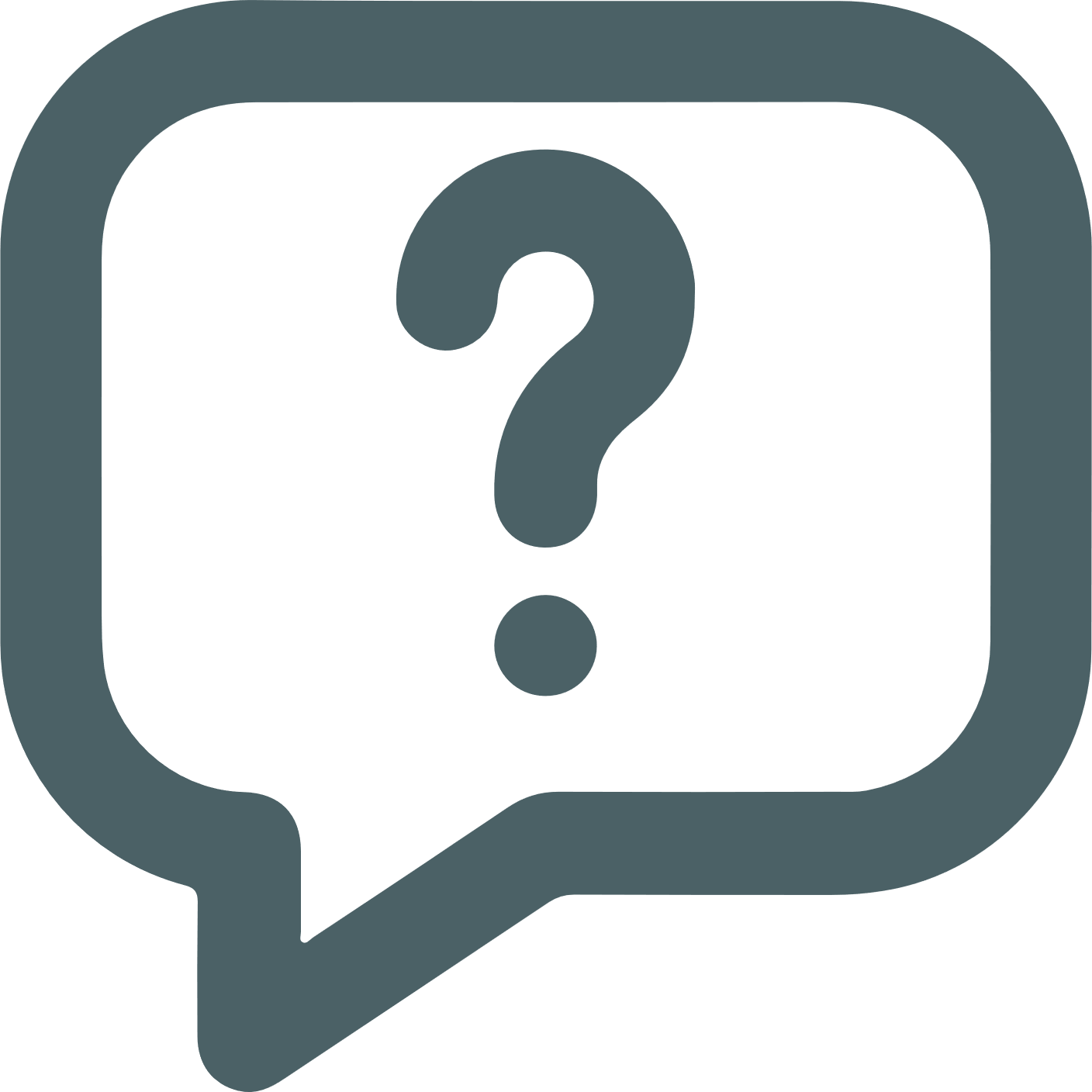 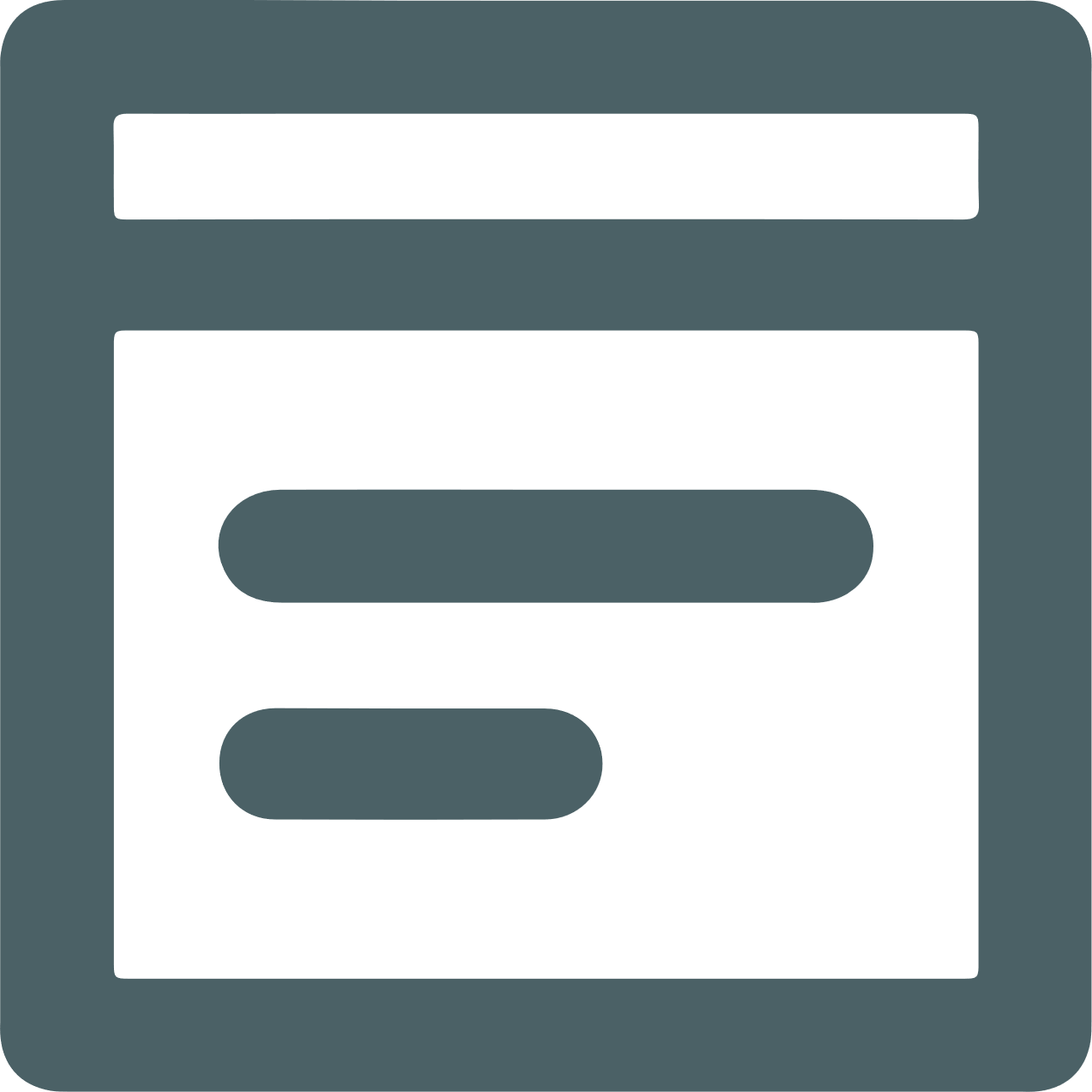 PERCHÉ

Anche la musica è uno strumento che, in particolare per i giovani, ha il potere di veicolare messaggi e far riflettere sui comportamenti più sicuri da tenere.
DESCRIZIONE

Guarda il videoclip del brano rap “Jim’s story”, scritto e cantato dal giovane D-Trip, oggi Sarcasmo, e rifletti sul racconto, in musica e parole, di una vita che avrebbe potuto spezzarsi ma è rinata grazie al valore della prevenzione.
https://youtu.be/uO2kiELxVko
sensibilizzazione alla sicurezza
TEMA: SICUREZZA STRADALE
1. Allaccia e fai allacciare le cinture (anche dietro!)
2. Rispetta e chiedi di rispettare i limiti di velocità
3. Non distrarti al cellulare - mettilo in tasca!
Contesto: lezioni e incontri con alunni e genitori.
Allaccia e fai allacciare le cinture (anche dietro!)
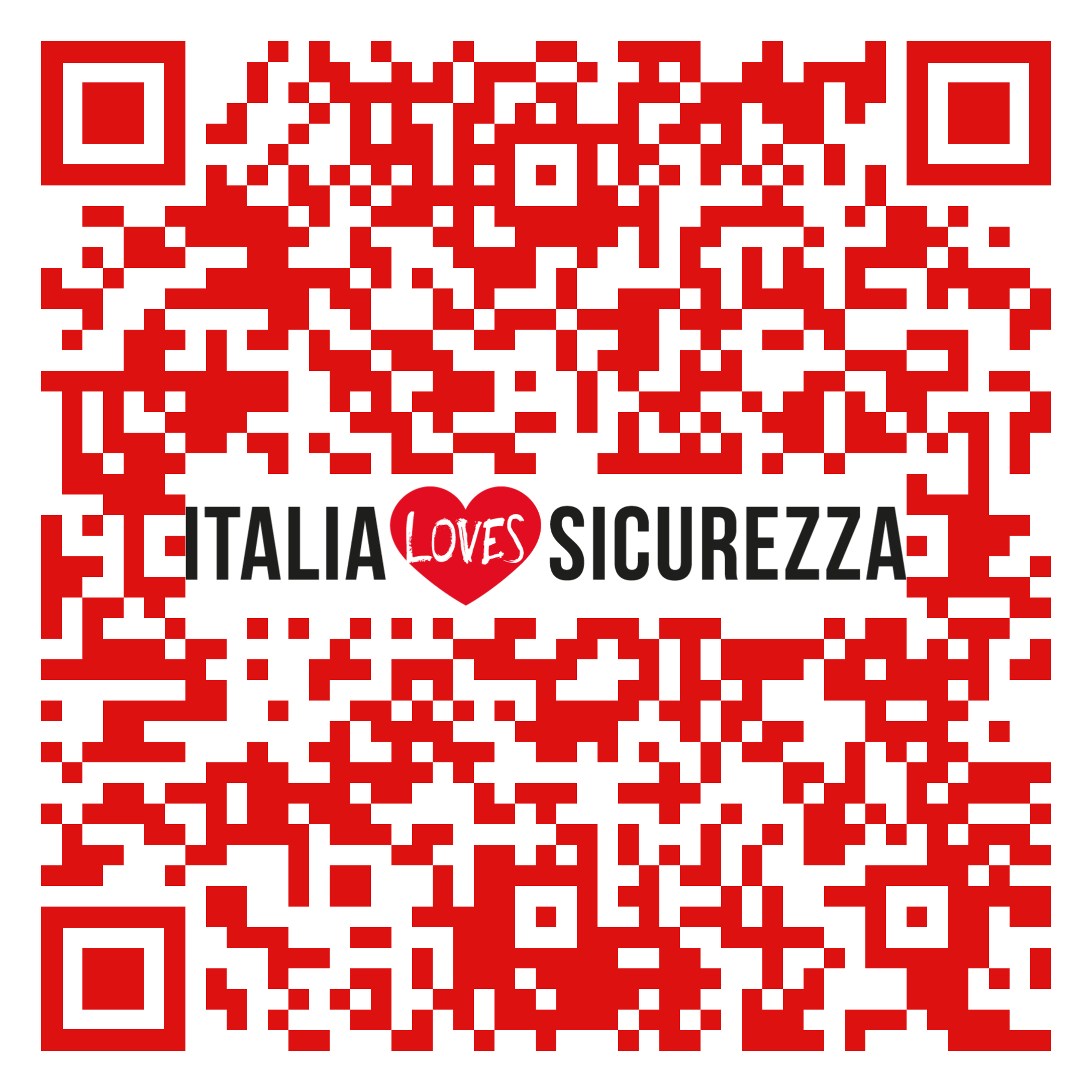 sicurezza stradale
Allaccia e fai allacciare le cinture (anche dietro!)
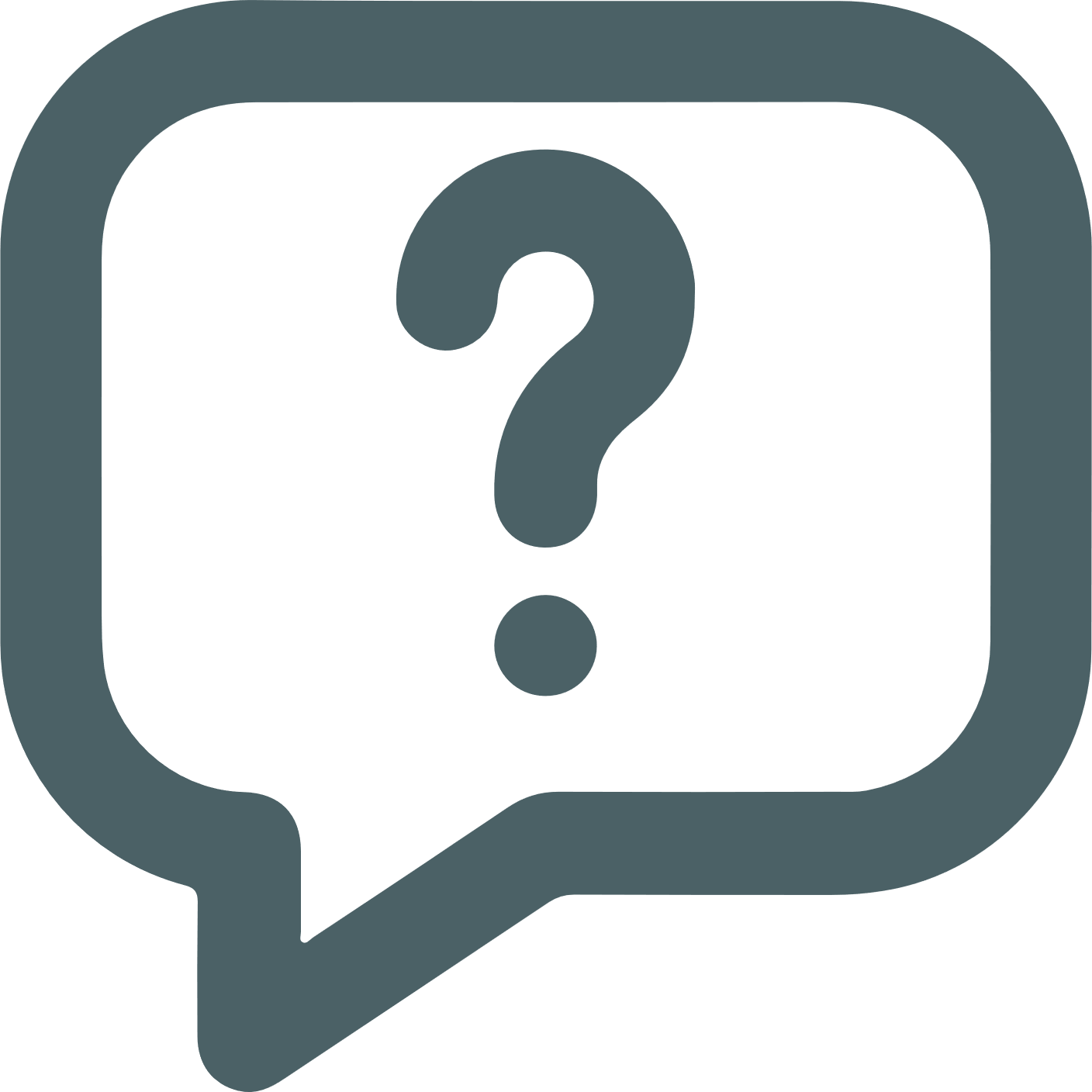 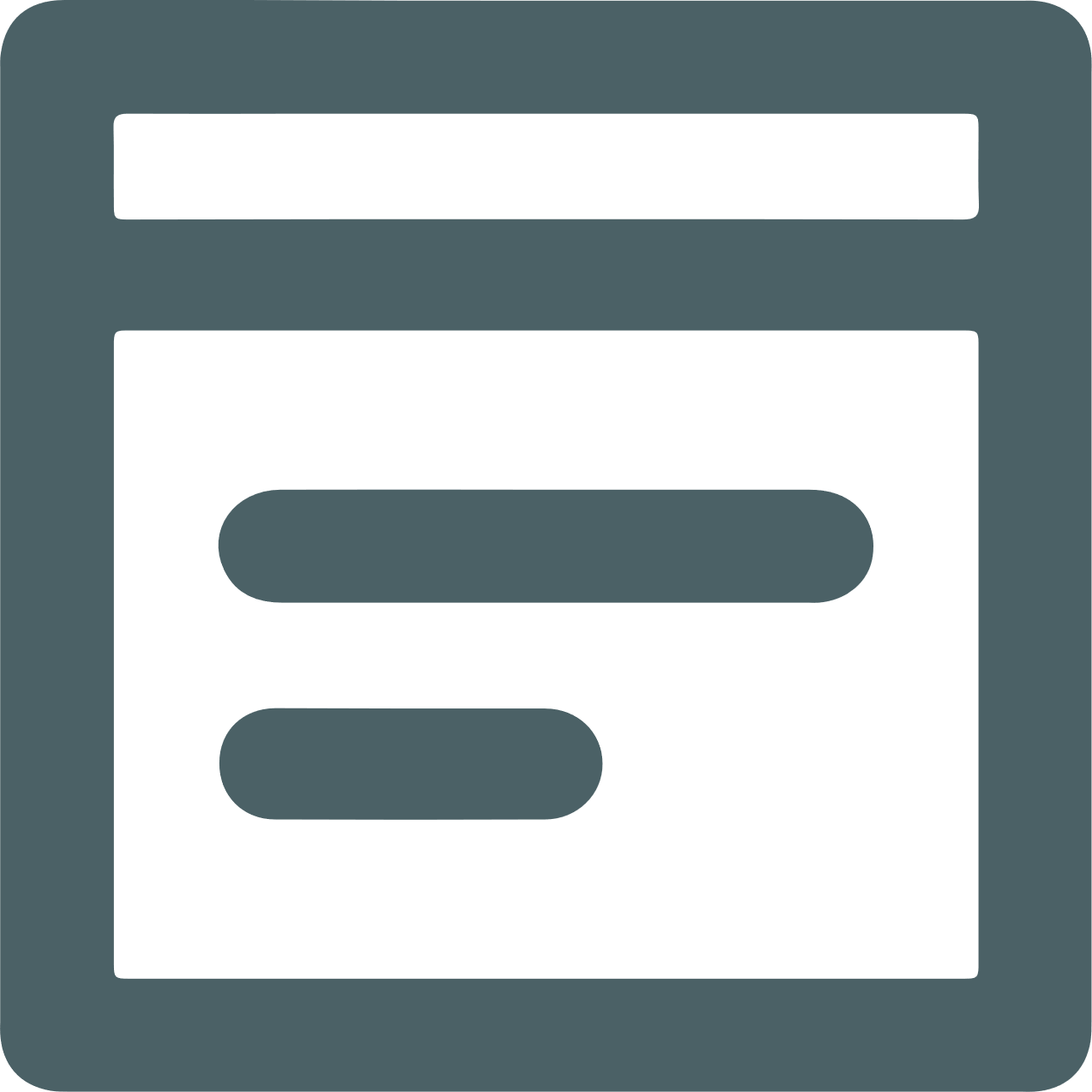 PERCHÉ

L’uso della cintura di sicurezza riduce del 50% la probabilità di morte in caso di incidente. Non indossarla sui sedili posteriori vuol dire rischiare che il proprio corpo sia catapultato fuori dall’abitacolo o colpisca come un proiettile gli altri passeggeri.
DESCRIZIONE

Quando sali in auto, allaccia la cintura anche sui sedili posteriori e chiedi ai tuoi passeggeri di fare lo stesso.
https://www.youtube.com/watch?v=fj_WFwVOYn8
Video Volvo: Un atro milione
https://youtu.be/h-8PBx7isoM
Embracing Life
sicurezza stradale
Rispetta e chiedi di rispettare i limiti di velocità
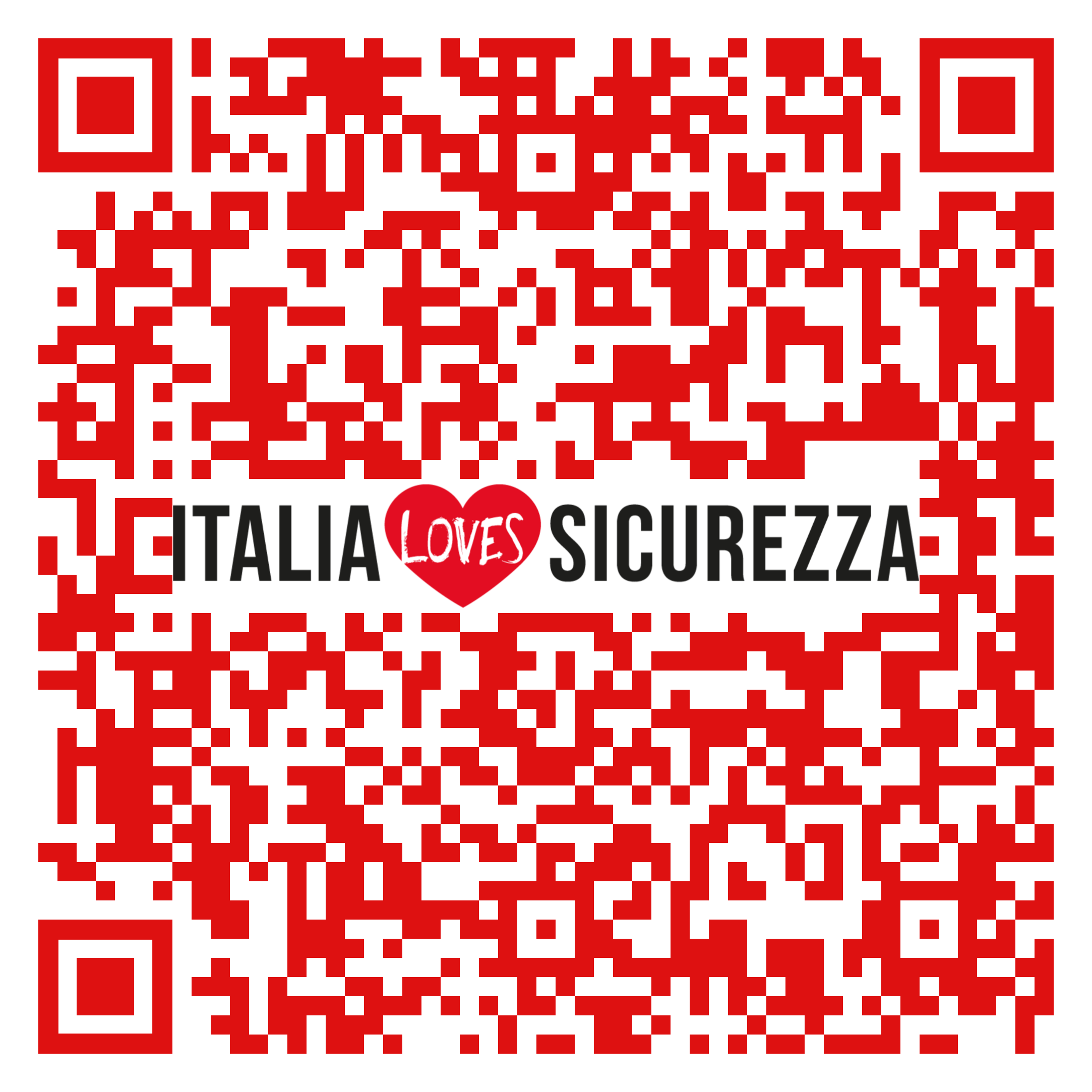 sicurezza stradale
Rispetta e chiedi di rispettare i limiti di velocità
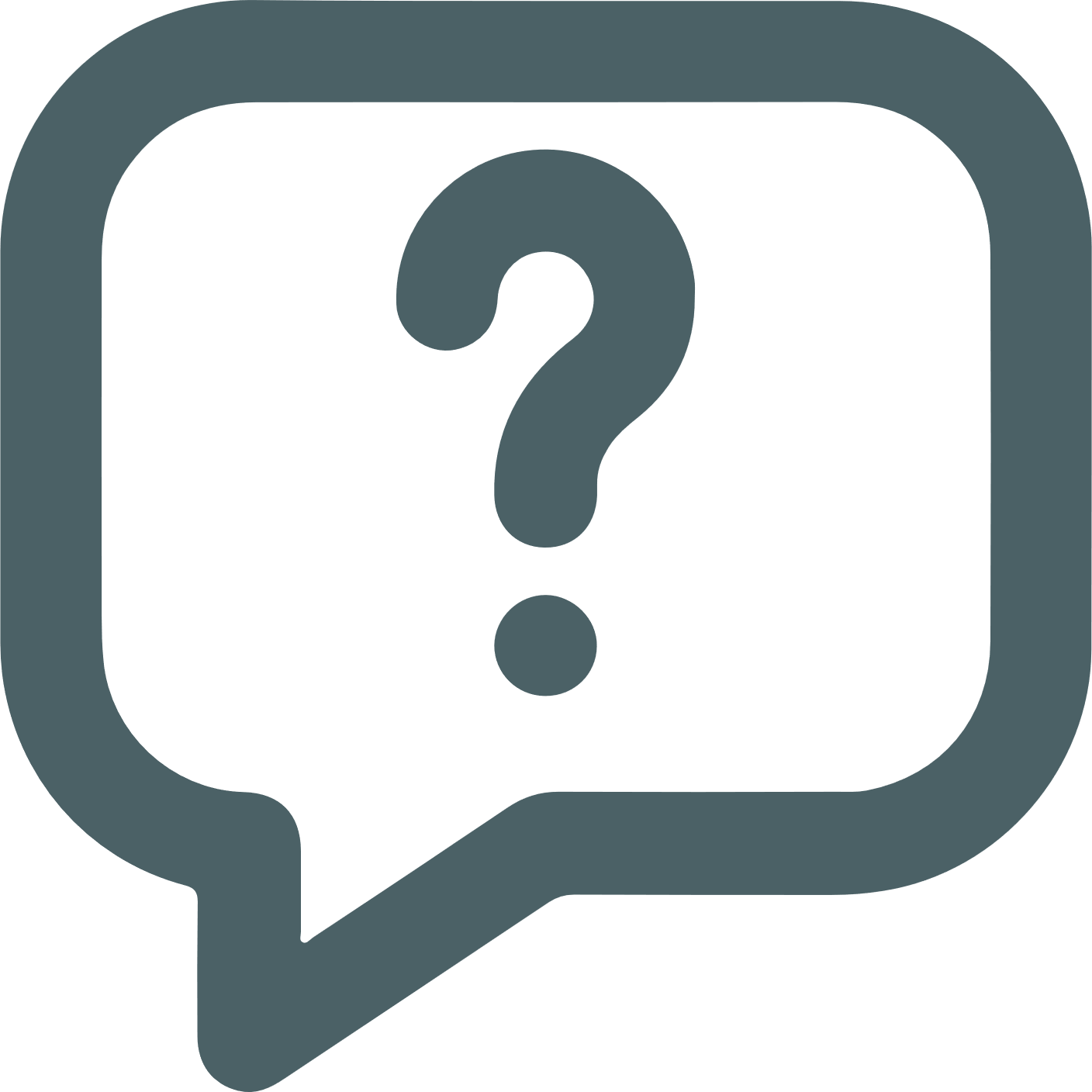 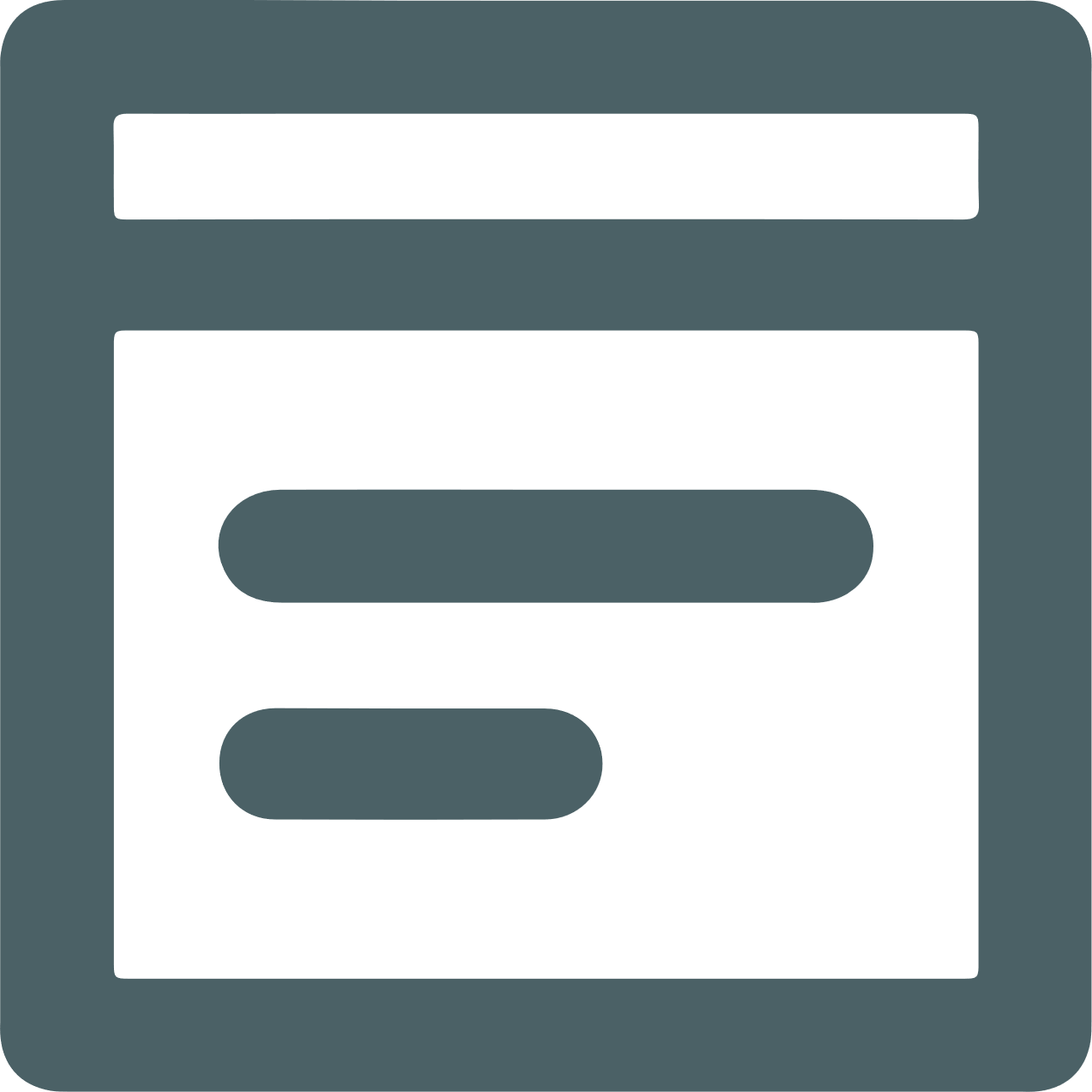 PERCHÉ
L’eccesso di velocità è tra le prime cause di incidenti stradali: bastano pochi chilometri all’ora in più e il rischio non aumenta in modo lineare, ma esponenziale.  Il rispetto dei limiti fa parte delle regole salvavita ed è importante esserne consapevoli quando siamo alla guida, ma anche esigerlo come passeggeri.
DESCRIZIONE

Impegnati sempre a rispettare i limiti di velocità é, se ti capita di trovarti in auto con un guidatore un po’ troppo “sportivo”, non esitare a chiedere, gentilmente, di rallentare e di rispettare la normativa.
https://youtu.be/x8VbUyyf_gU
Campagna «Love 30»
https://saaq.gouv.qc.ca/en/saaq/awareness-campaigns/2013-speed
Campagna: If they speed up, speak up!
sicurezza stradale
Metti il cellulare in tasca
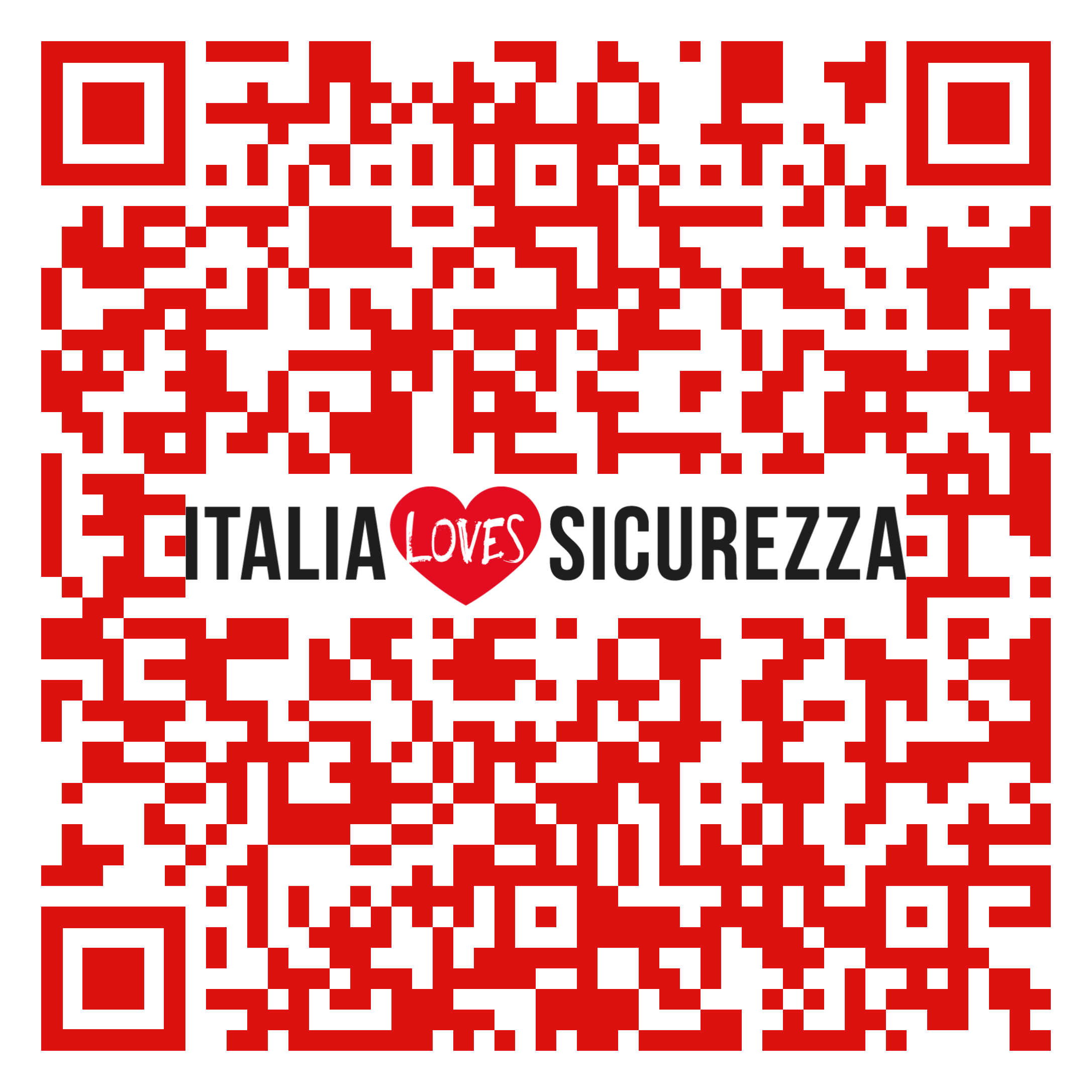 sicurezza stradale / distrazione
Metti il cellulare in tasca
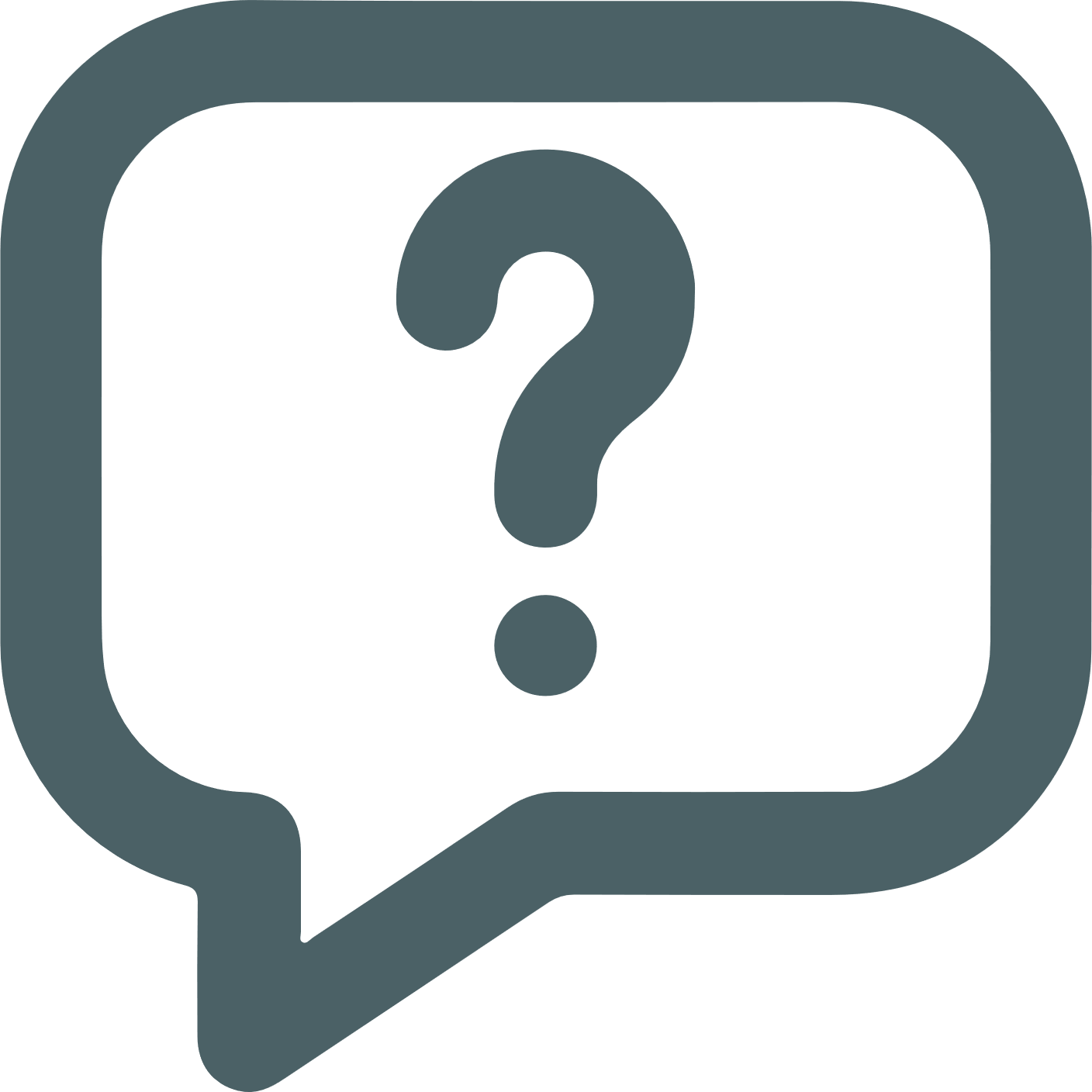 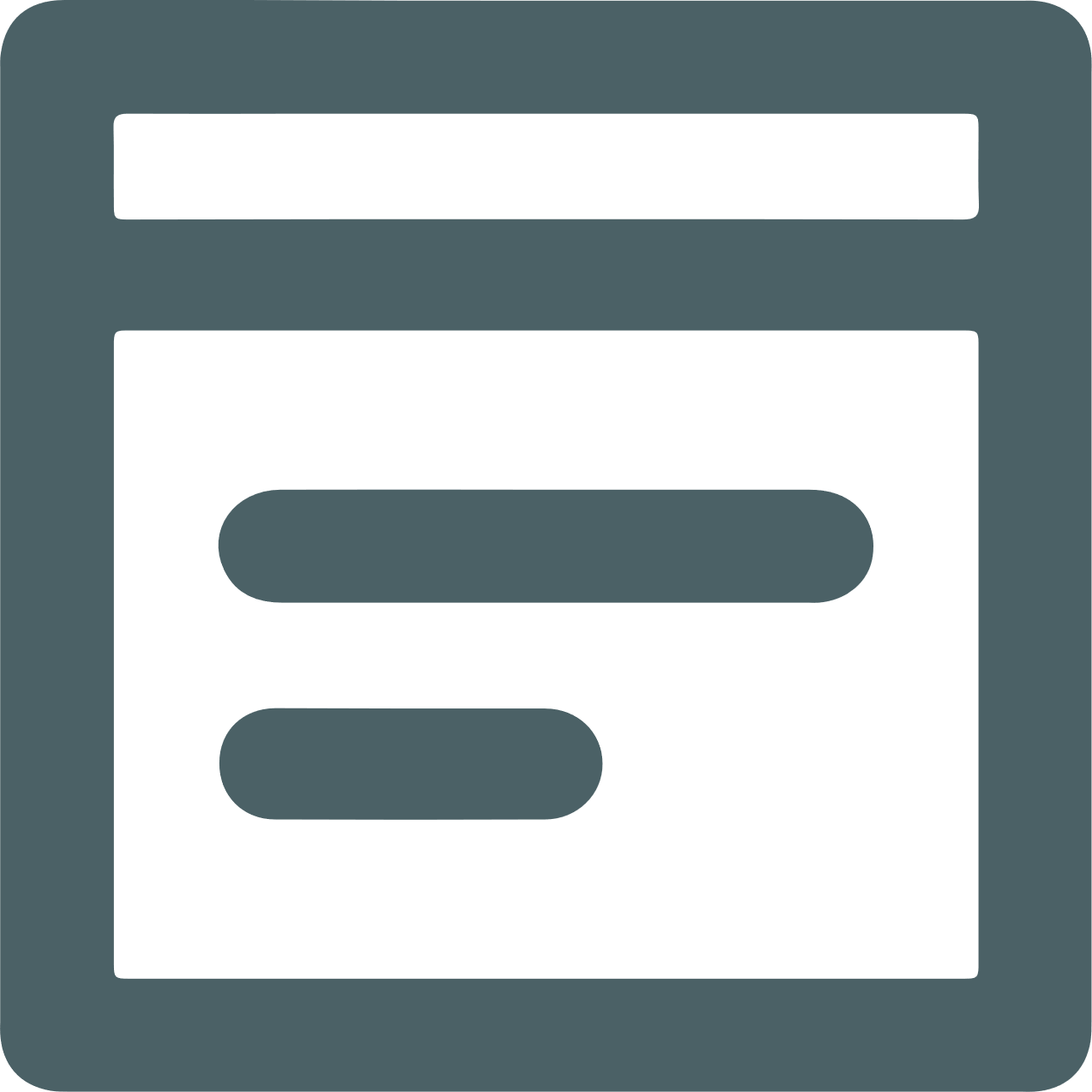 PERCHÉ

Rischi di farti male, e molto! 
E non si tratta solo di inciampare, scivolare, scontrarti con un palo o con un’altra persona… 

La disattenzione può davvero costare cara.
DESCRIZIONE

Quando cammini, scendi le scale o sei in movimento, metti via il cellulare e guarda cosa succede intorno a te!

E al volante… occhi sulla strada (se non guidi tu, tieni d’occhio l’autista)!
https://youtu.be/zpCKkzrOwj8
Spot: Una magia nel traffico (con il cellulare)
sicurezza stradale / distrazione
TEMA: PROCEDURE DI EMERGENZA
1. Condividi le procedure di emergenza
Contesto: in caso di riunioni scolastiche, corsi, visite in luoghi quali musei e altre location, gite scolastiche.
2. Consulta le campagne della Protezione Civile in caso di emergenza
Contesto: lezioni e discussioni di sicurezza con alunni e genitori.
3. Proponi una formula ingaggiante per le prove di evacuazione
Prossimamente disponibile
Contesto: prova periodica in azienda (coinvolgimento di tutta la popolazione aziendale).
Condividi le procedure di emergenza
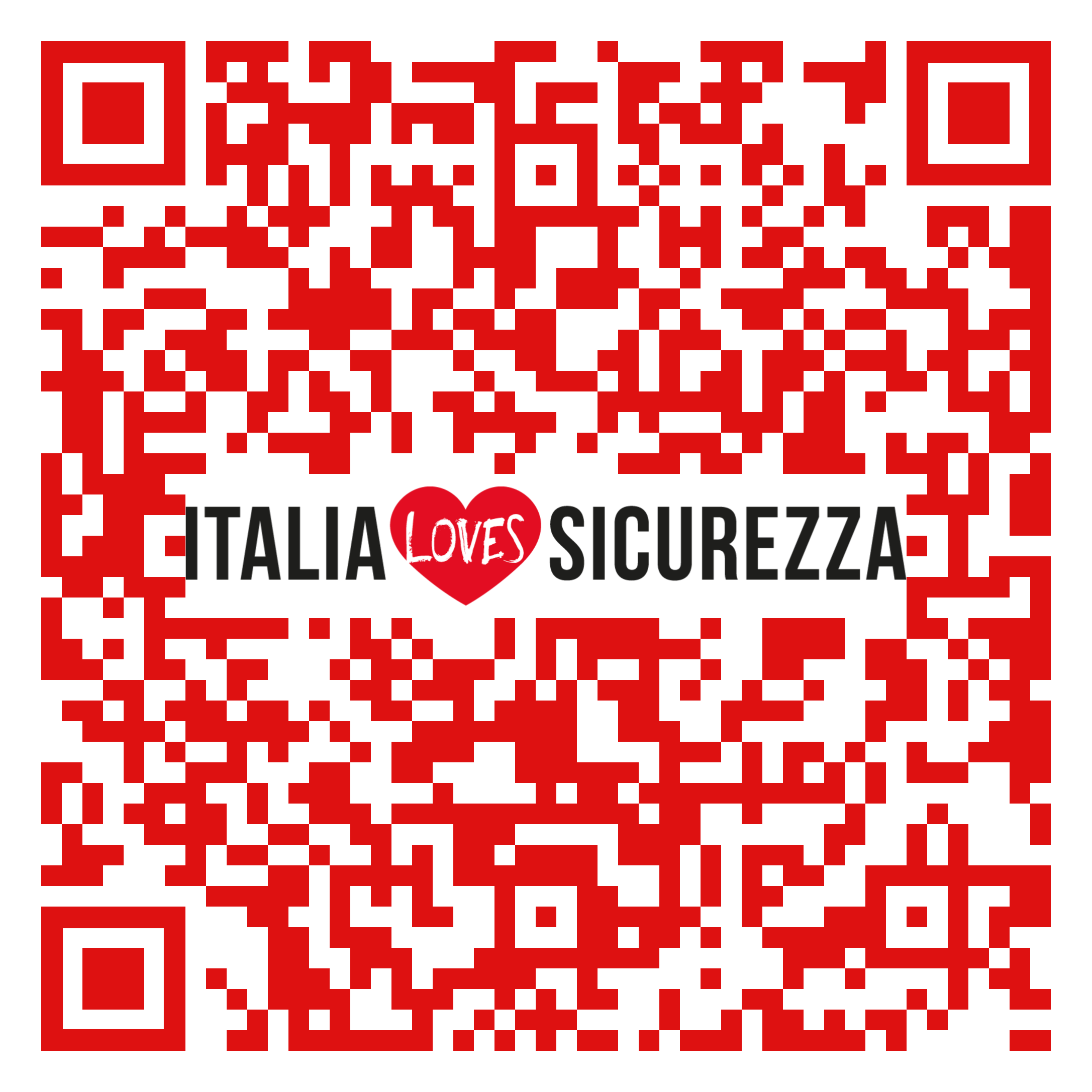 procedure di emergenza
Condividi le procedure di emergenza
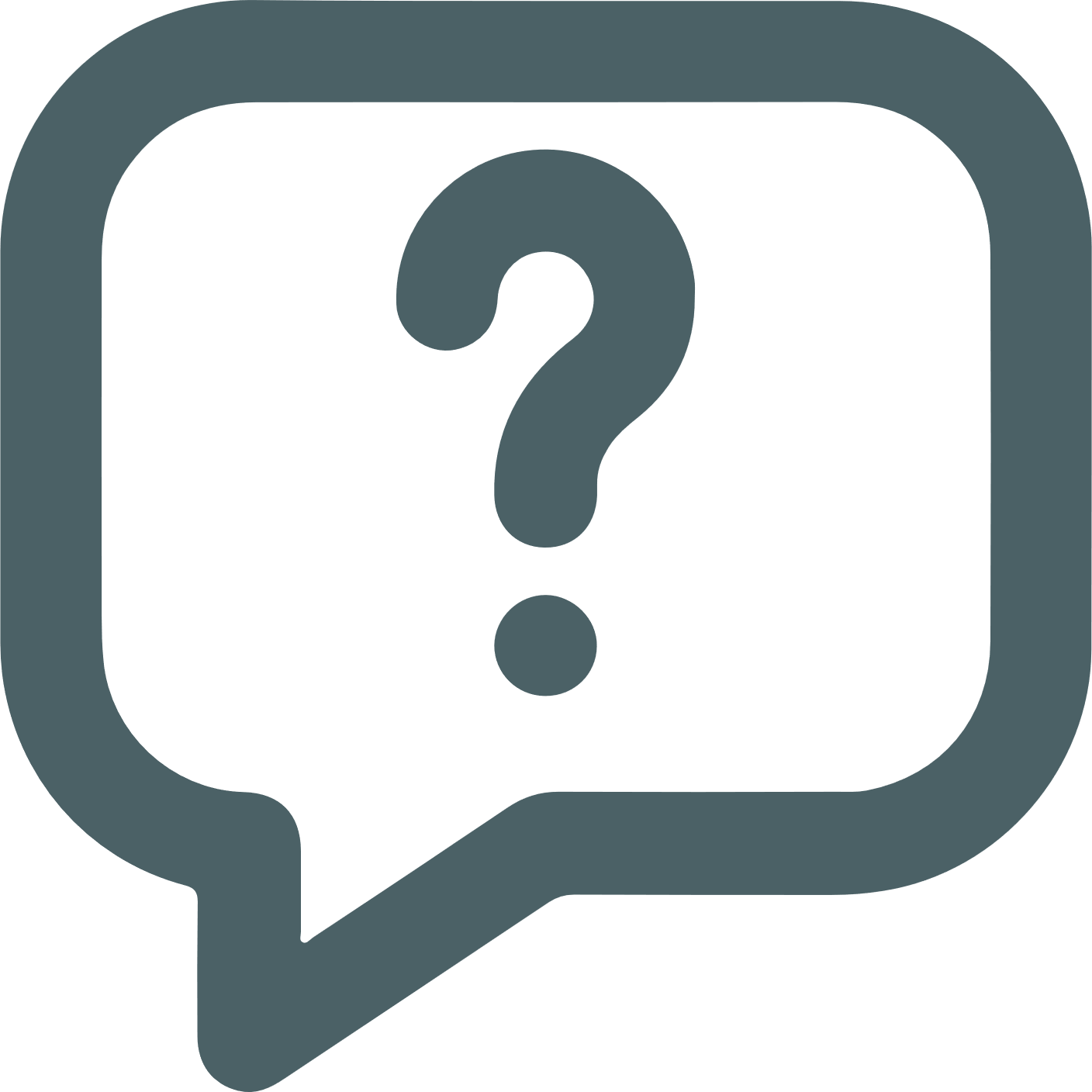 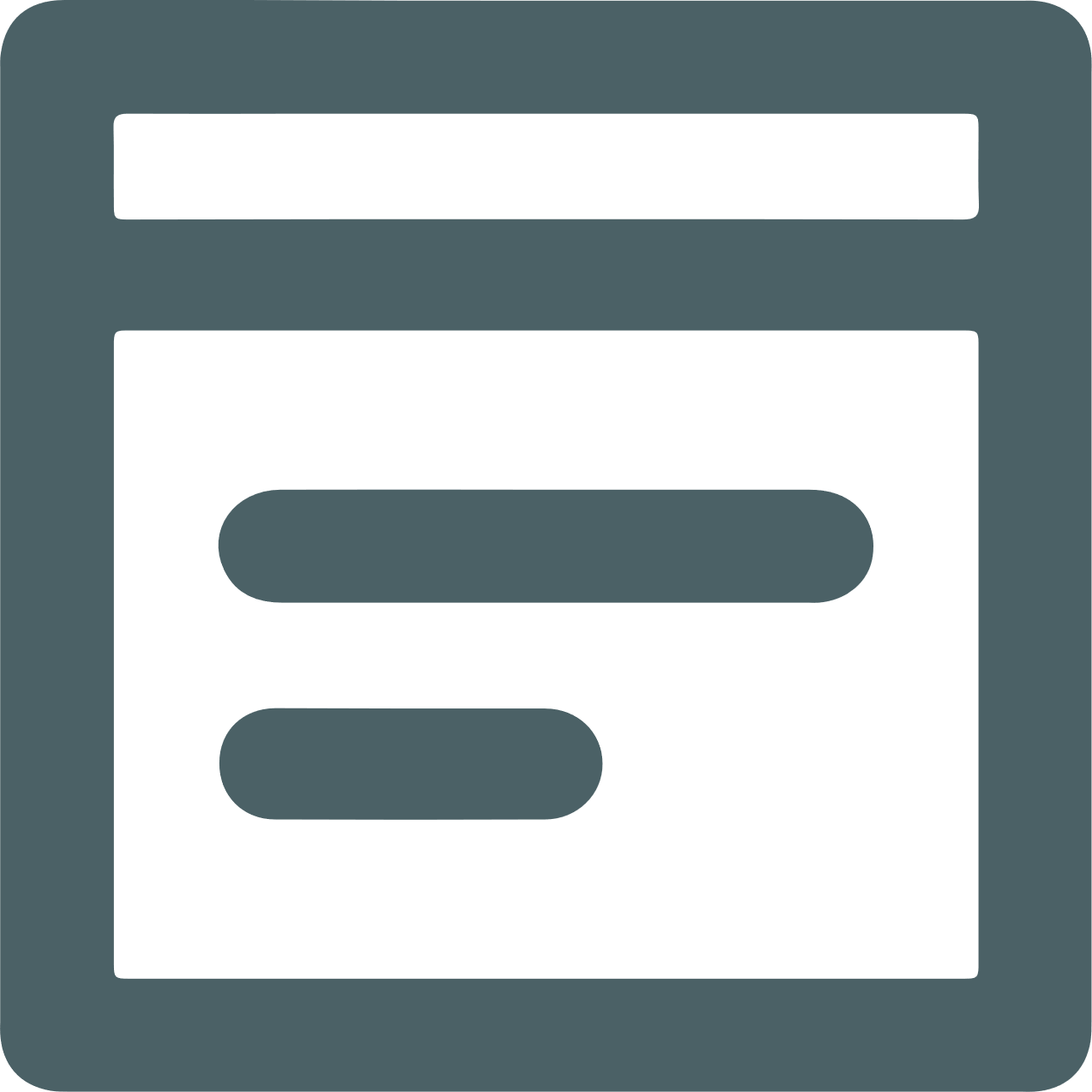 DESCRIZIONE
Discuti con gli altri (o se non le conosci chiedi informazioni) le procedure di emergenza proprie del luogo in cui ti trovi: ad es. verificate insieme che le uscite di emergenza siano presenti e libere, individuate qual è il segnale allarme e dove si trova il punto di raccolta, chi sono gli addetti al primo soccorso e che numero chiamare se necessario.
PERCHÉ
È fondamentale conoscere le operazioni da attuare per prevenire le situazioni di rischio in caso di emergenza e per abbandonare il luogo - o la zona pericolosa - in modo tempestivo e sicuro. L’emergenza coglie di sorpresa e interferisce con i normali processi cognitivi, sapere come comportarsi può salvare la vita (propria e altrui)!
procedure di emergenza
Consulta le campagne della Protezione Civile in caso di emergenza
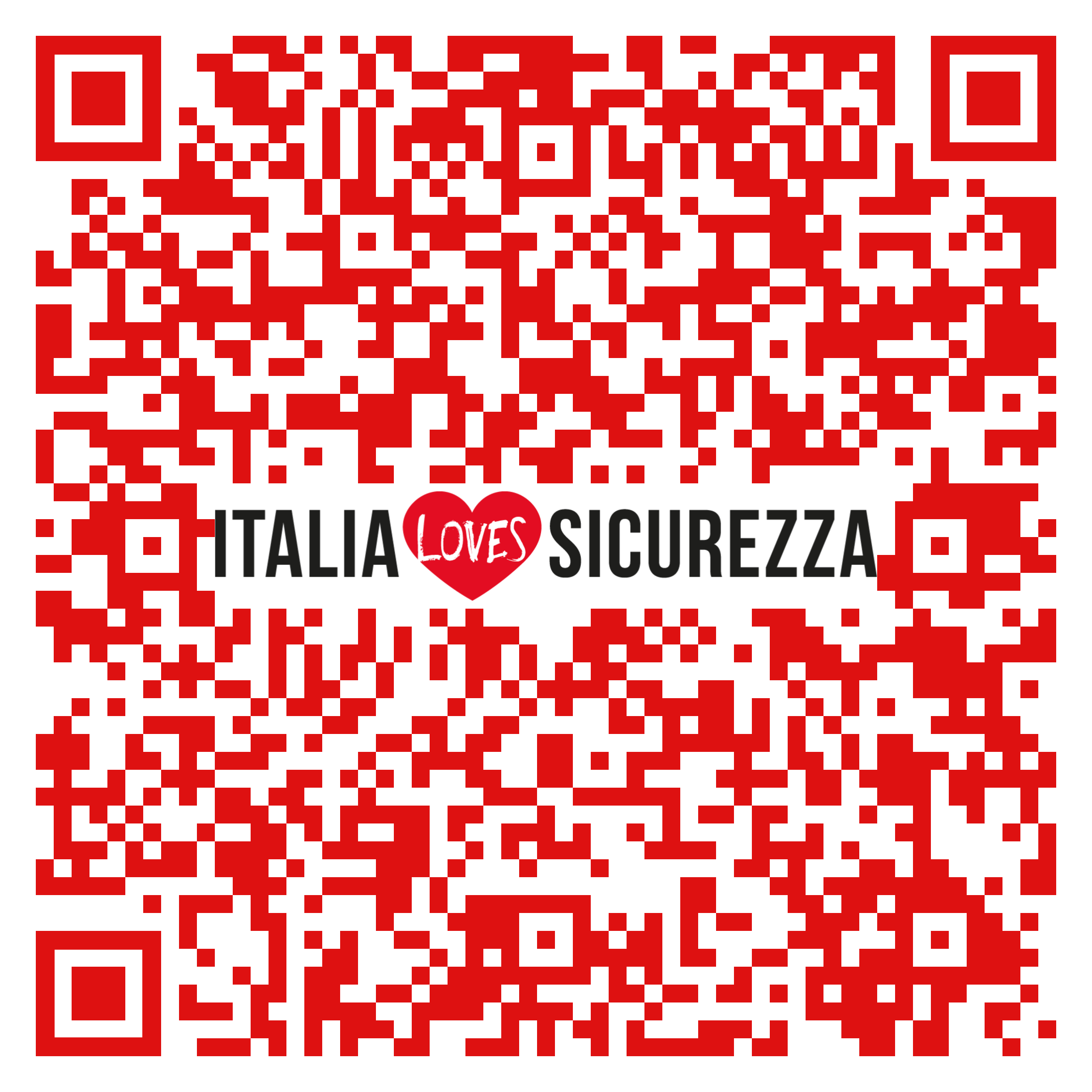 procedure di emergenza
Consulta le campagne della Protezione Civile in caso di emergenza
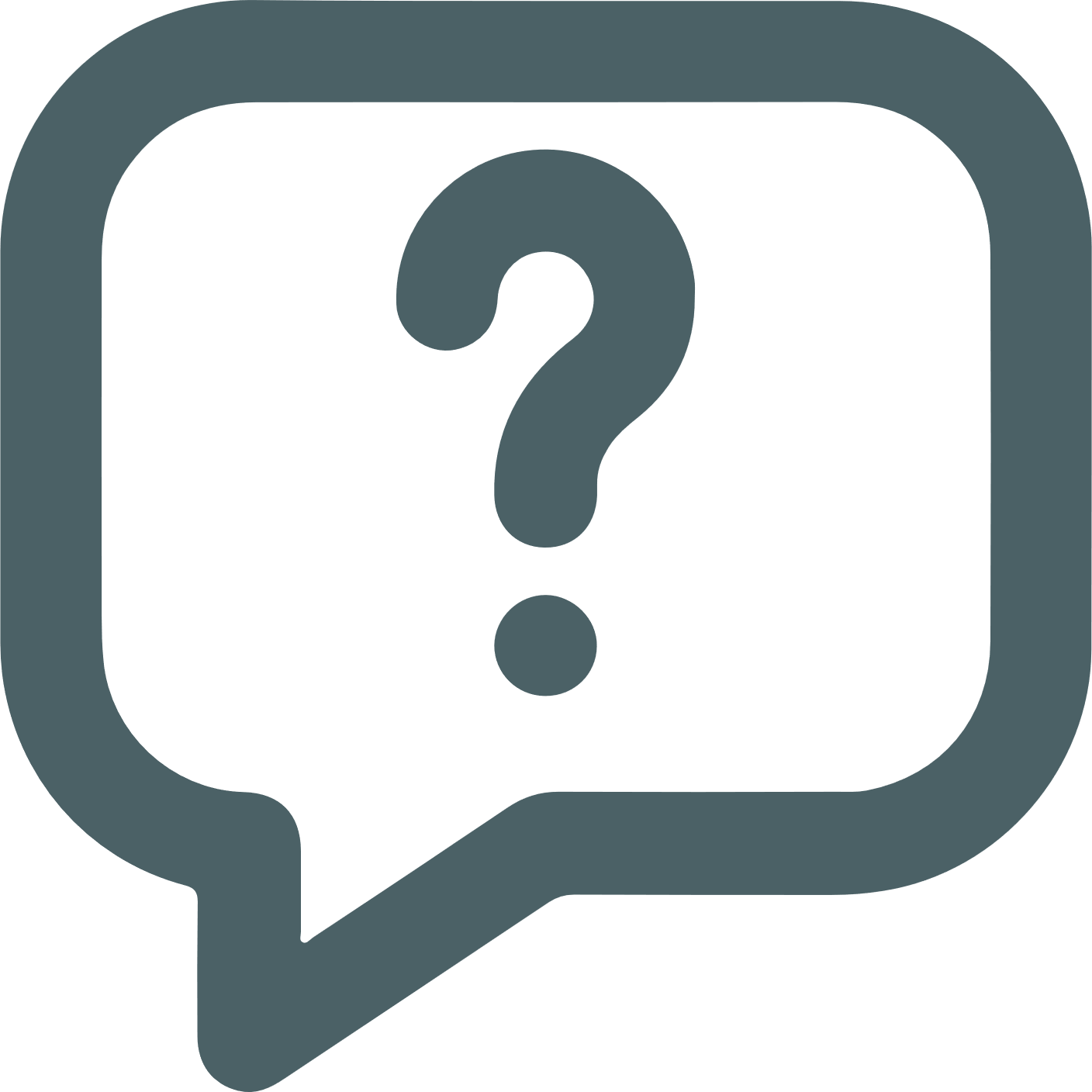 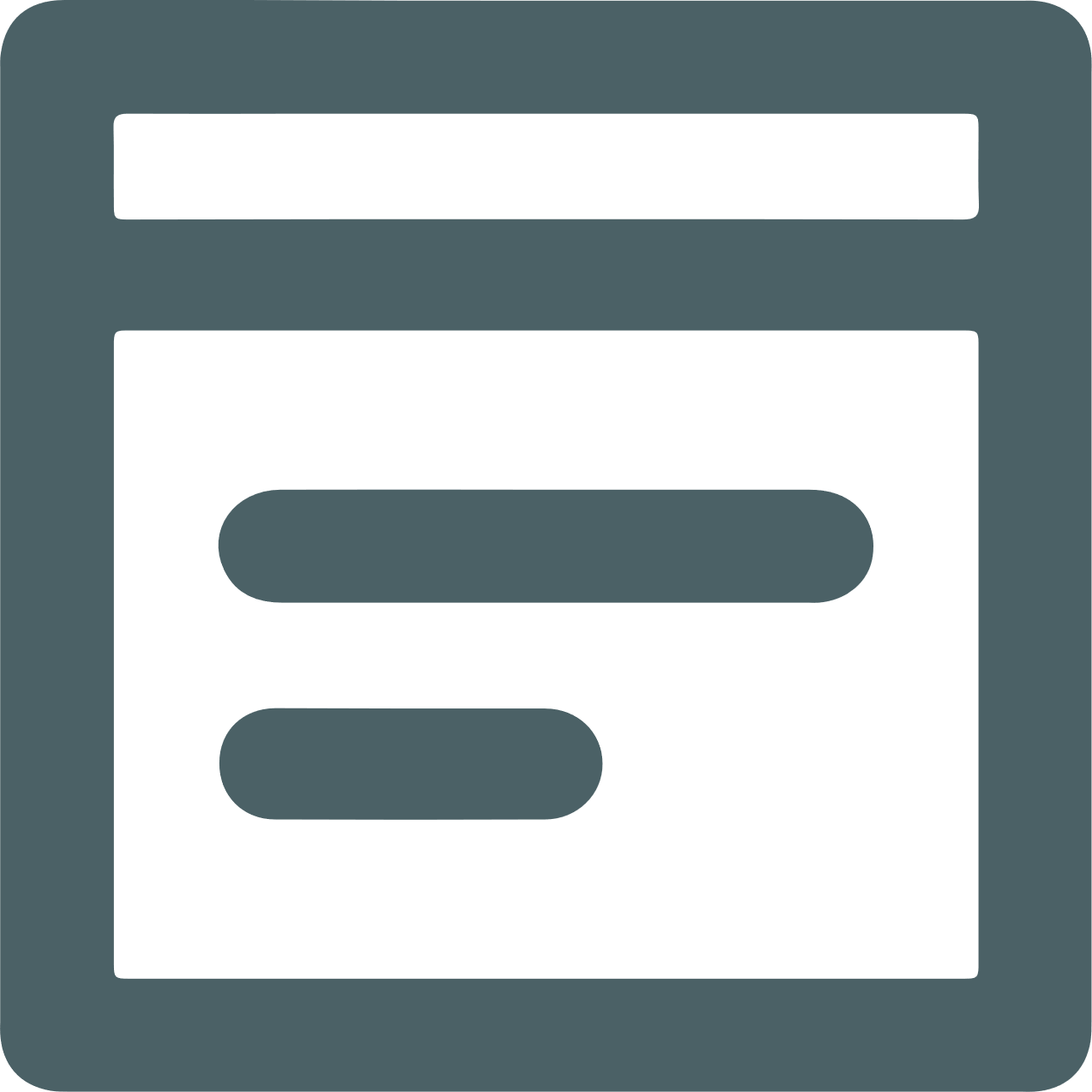 PERCHÉ

In emergenza non c’è tempo per ragionare lucidamente, improvvisare può indurre danni gravi. Conoscere a priori che cosa fare è il modo migliore per salvare la vita tua e degli altri.
DESCRIZIONE

Sai cosa fare in caso di allerte, alluvioni, terremoti, incendi? Leggi le campagne della PC per conoscere i comportamenti da tenere per proteggere casa e persone in caso di emergenza collettiva e diffondi le informazioni in famiglia e nel vicinato.
procedure di emergenza
Proponi una formula ingaggiante per le prove di evacuazione
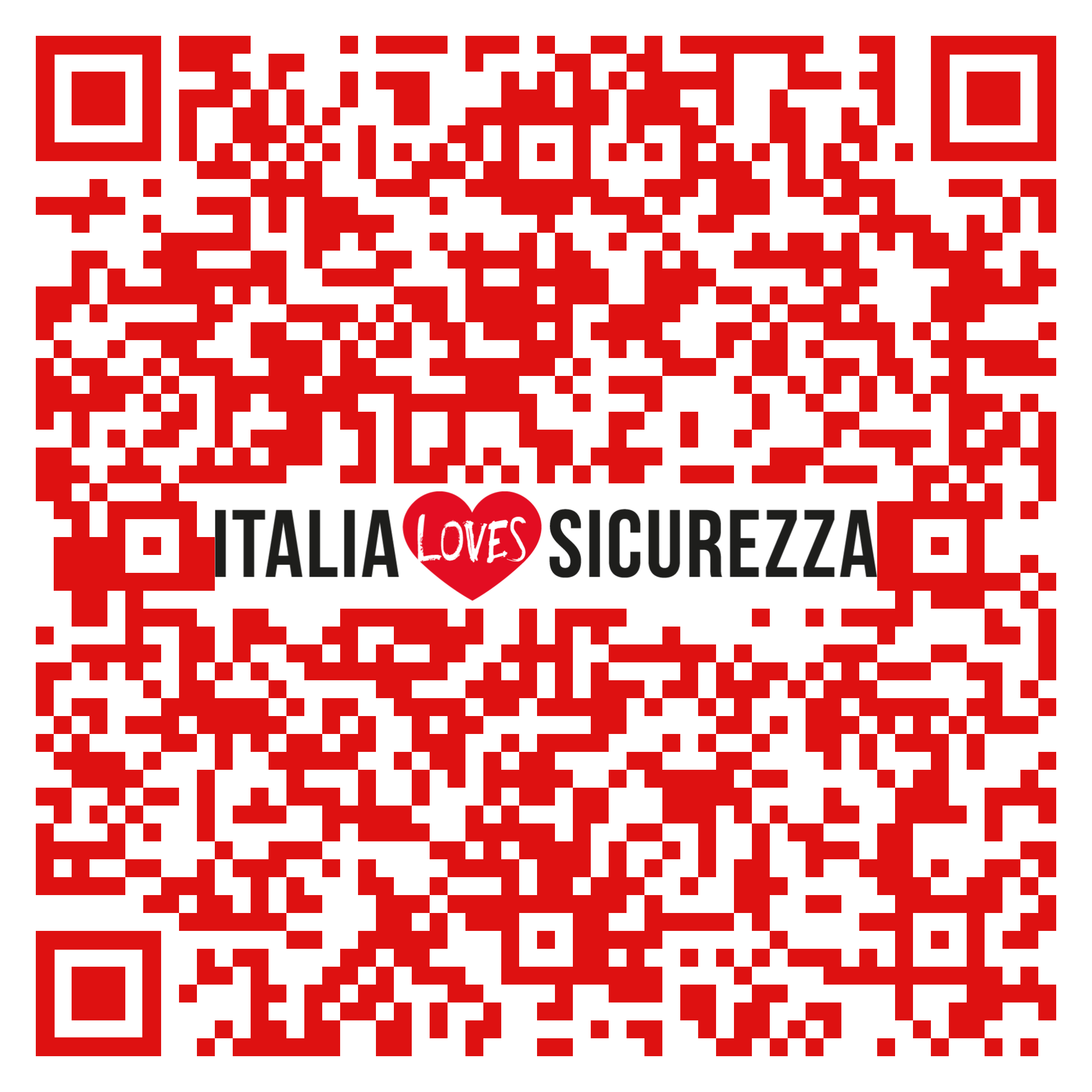 procedure di emergenza
Proponi una formula ingaggiante per le prove di evacuazione
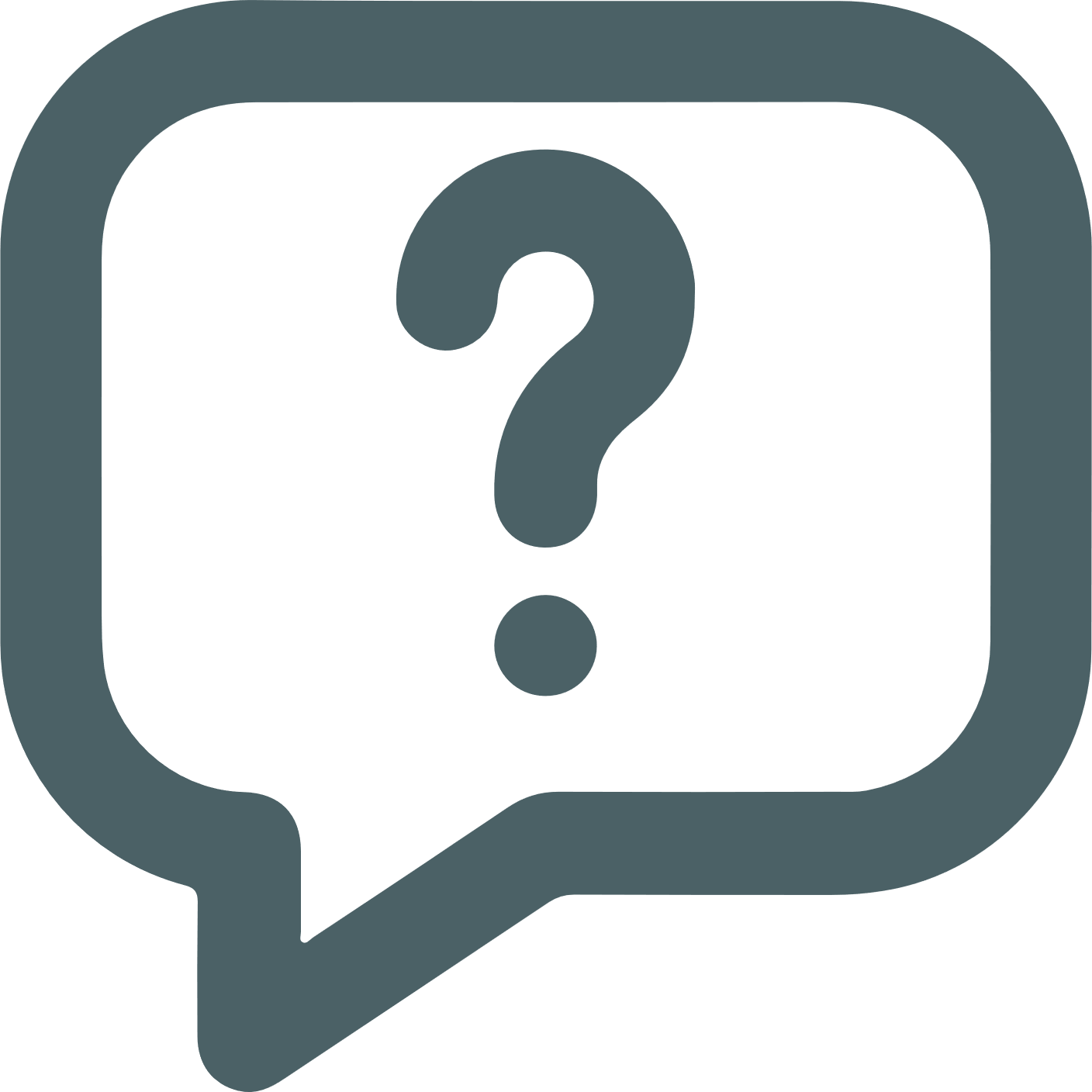 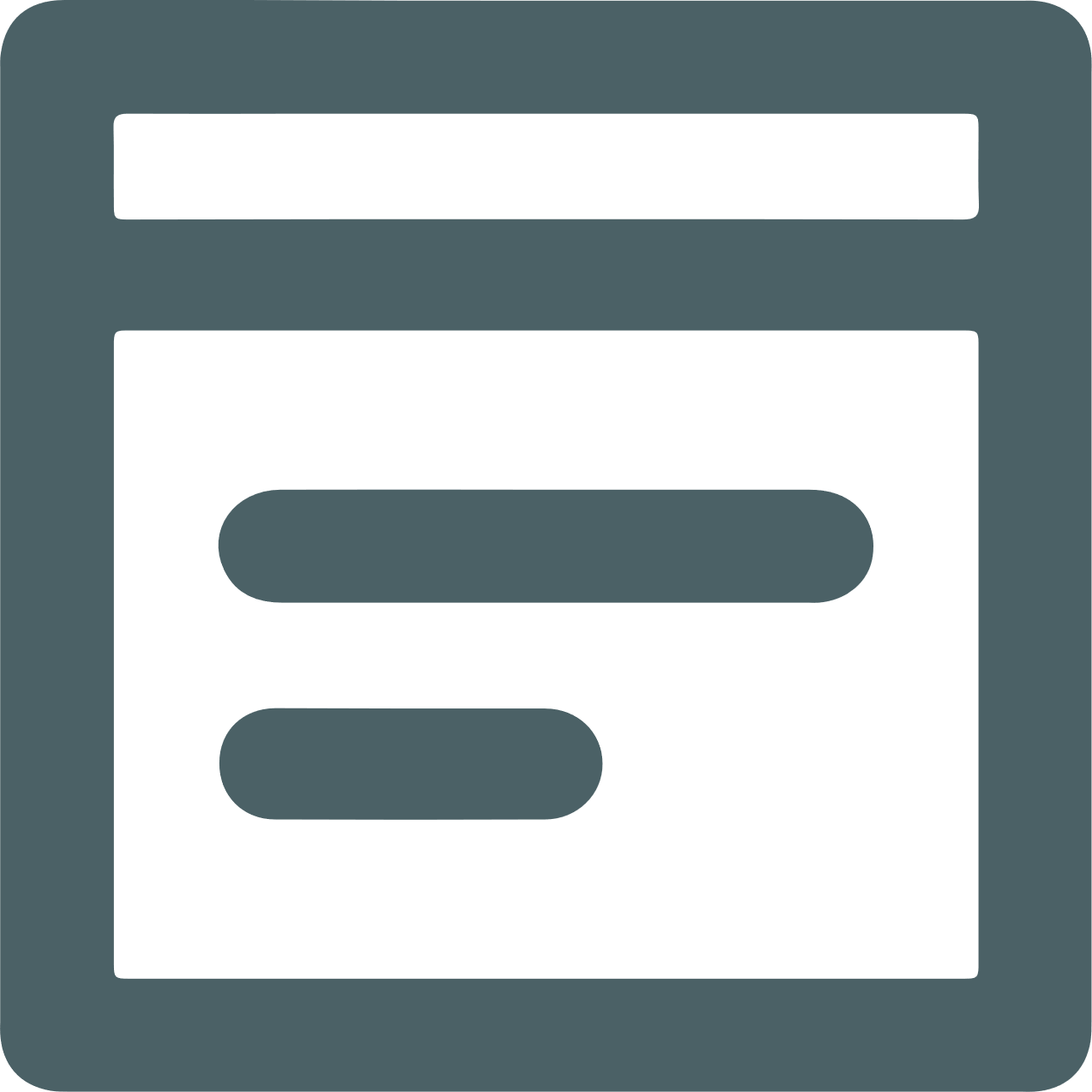 PERCHÉ

La prova di evacuazione può salvare la vita, è importante effettuarla ogni qualvolta sia prevista e memorizzare i giusti comportamenti da tenere.
DESCRIZIONE
In occasione delle prove periodiche di emergenza, proponi una soluzione accattivante (es. caccia al tesoro, role playing,…) per facilitare la partecipazione di tutti e rendere l’esercitazione un vero e proprio apprendimento.
procedure di emergenza
Altri suggerimenti
Oltre agli atti sopra riportati, puoi trovare altri spunti nella bacheca atti della piattaforma.

Sfoglia le categorie di atti 

 Seleziona quello di tuo interesse (gli atti pubblicati in bacheca possono variare nel tempo)

  Creane il QR code con questo strumento gratuito: https://www.qrcode-monkey.com/

    Prepara le slide da proiettare usando come base quelle di questo documento.

Buon lavoro!
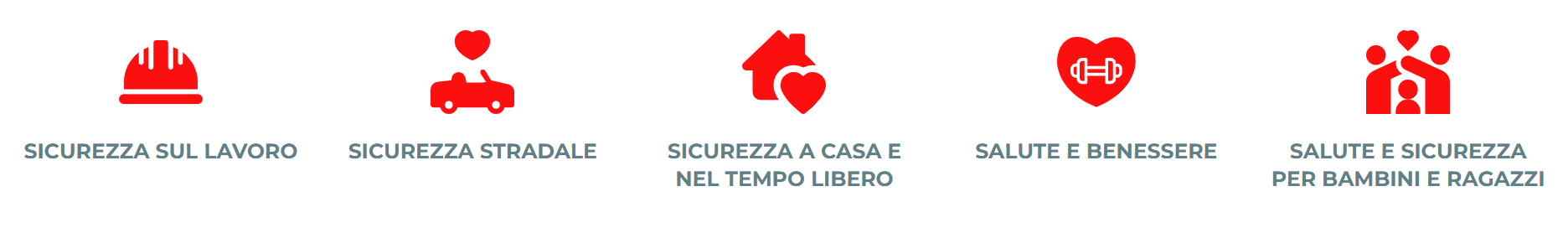